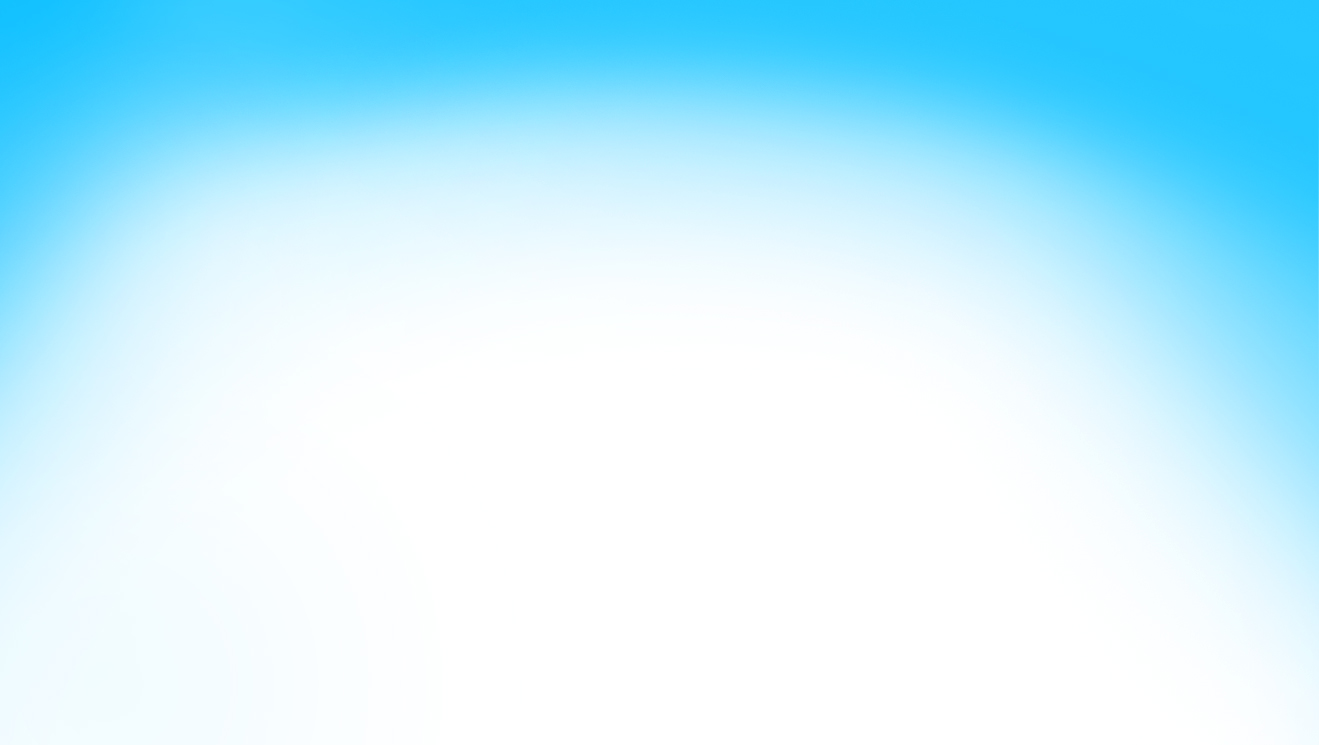 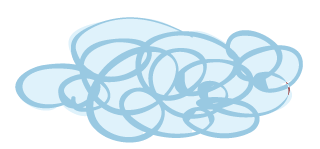 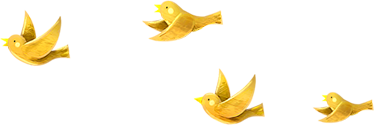 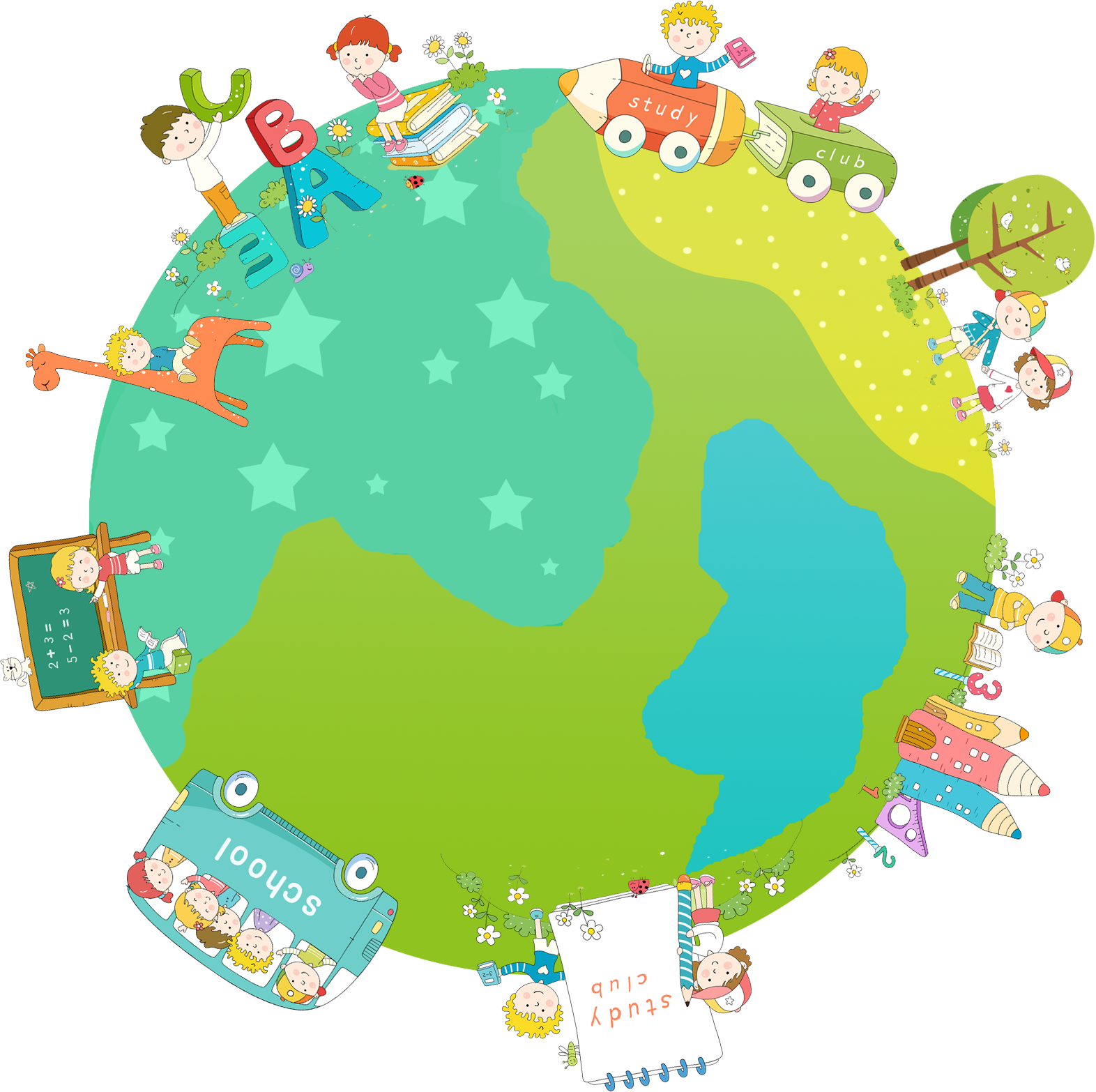 110學年度
麥哲倫探索築夢計畫
『疫』起煮起來
報告者:四年義班 陳虹諾
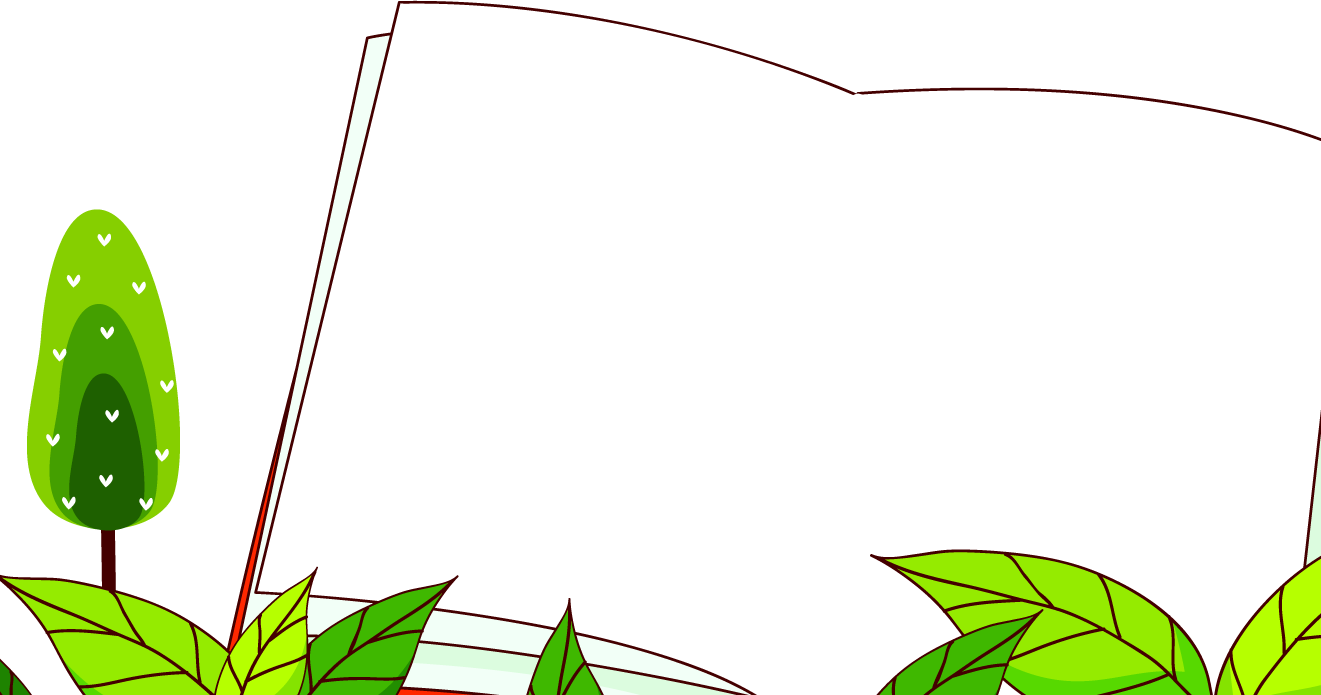 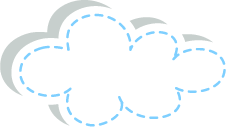 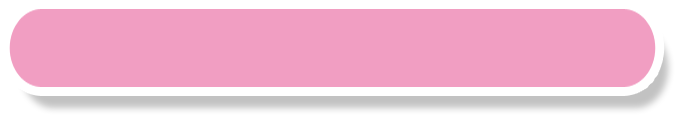 1.築夢動機&目標
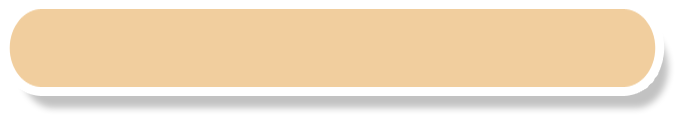 2.築夢過程&送愛篇
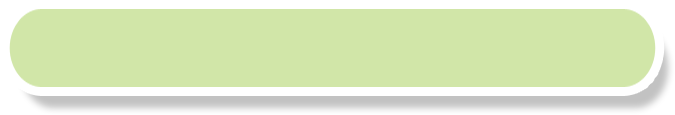 3.甜點大集合~成果篇
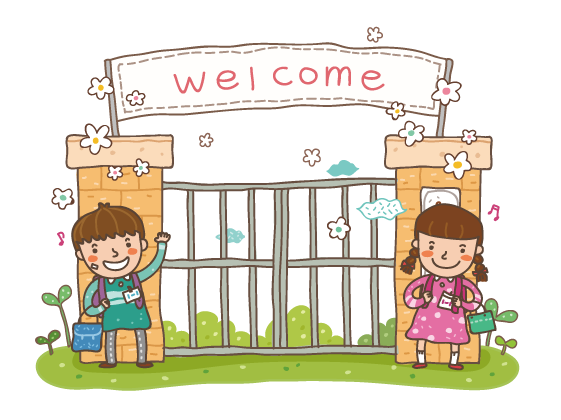 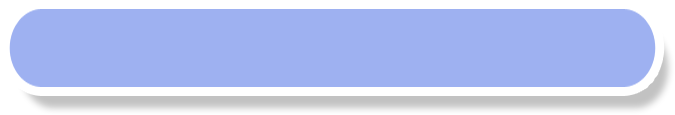 4.夢想中的夢想(賣蛋糕買二胡)
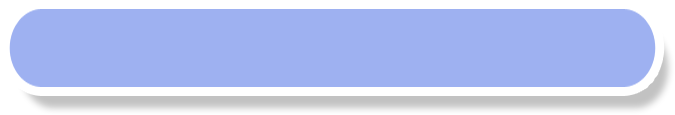 5. 築夢心得分享
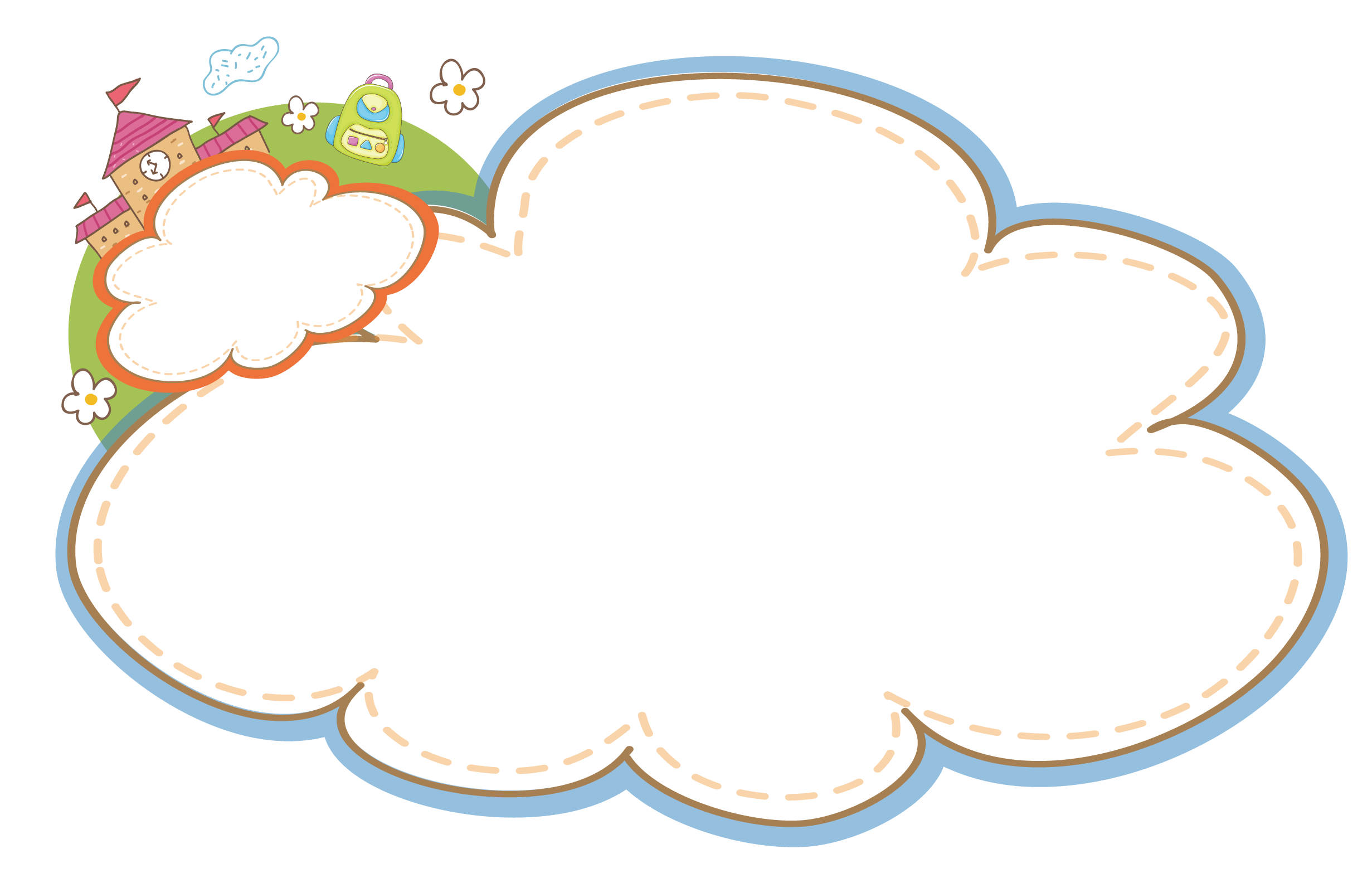 因為全球新冠肺炎
疫情嚴重，台灣疫情也升溫了，我們在5月19日開始停課。
築夢動機
     &目標
停課後只能進行線上課程、在家自己煮飯、我和媽媽做了各式各樣的食物，我發現我對做甜點非常有興趣，於是，我們決定挑戰自己做喜歡吃的甜點，作為麥哲倫築夢計畫的主題。
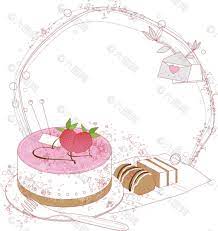 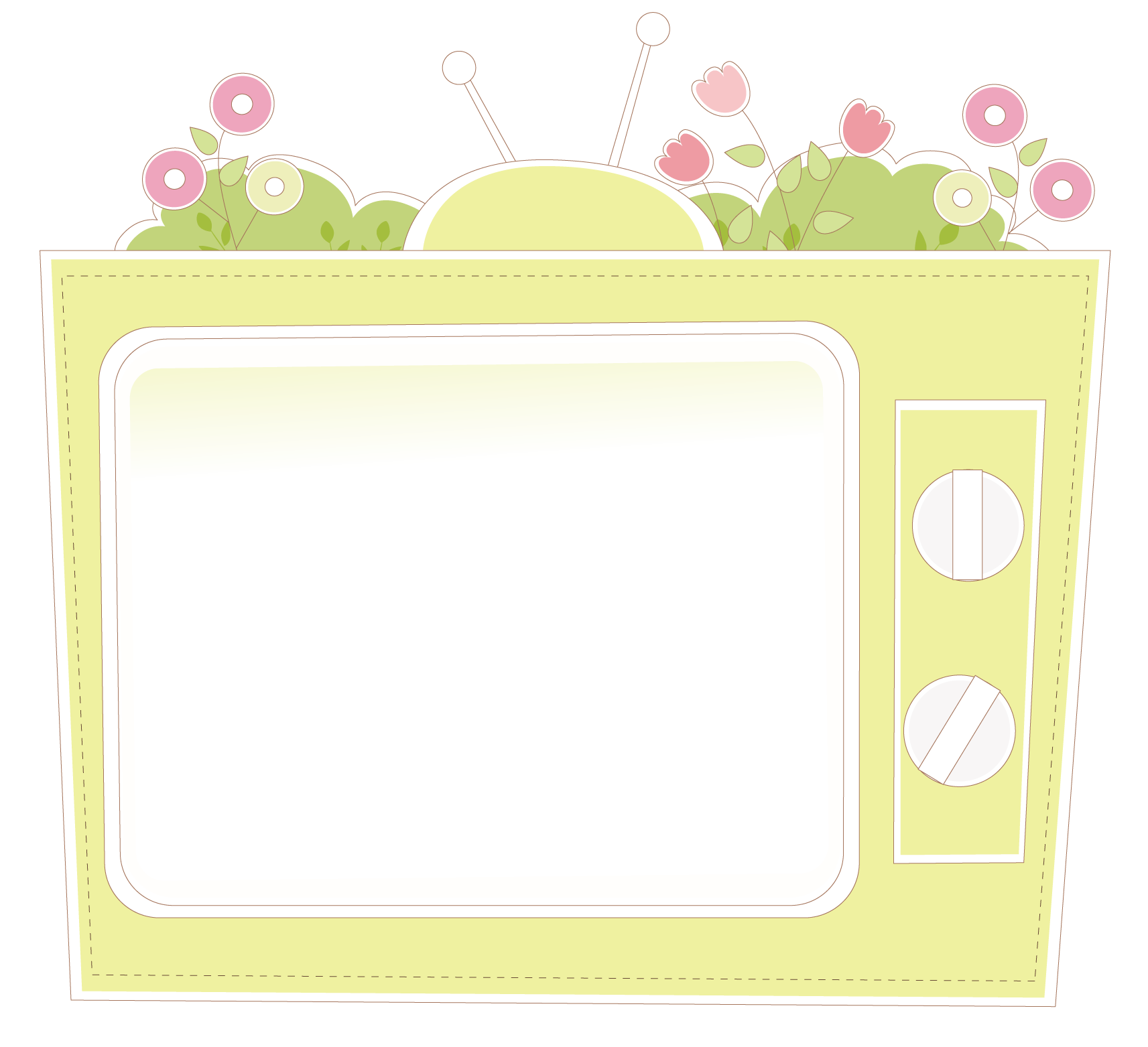 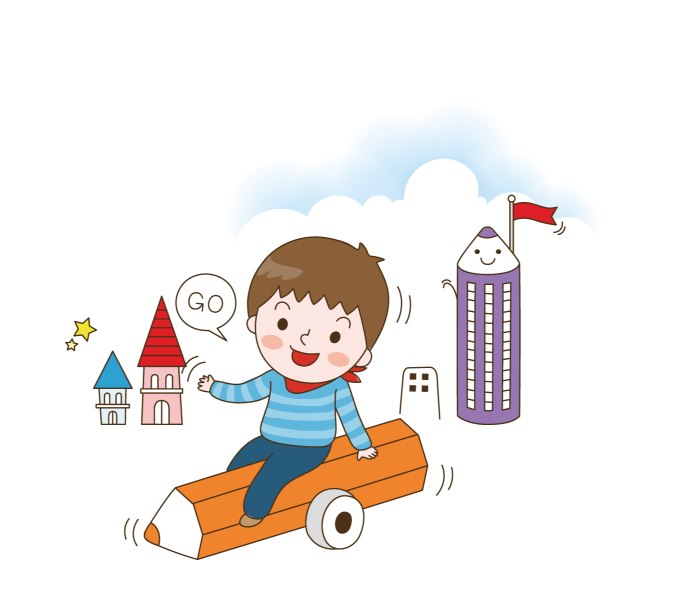 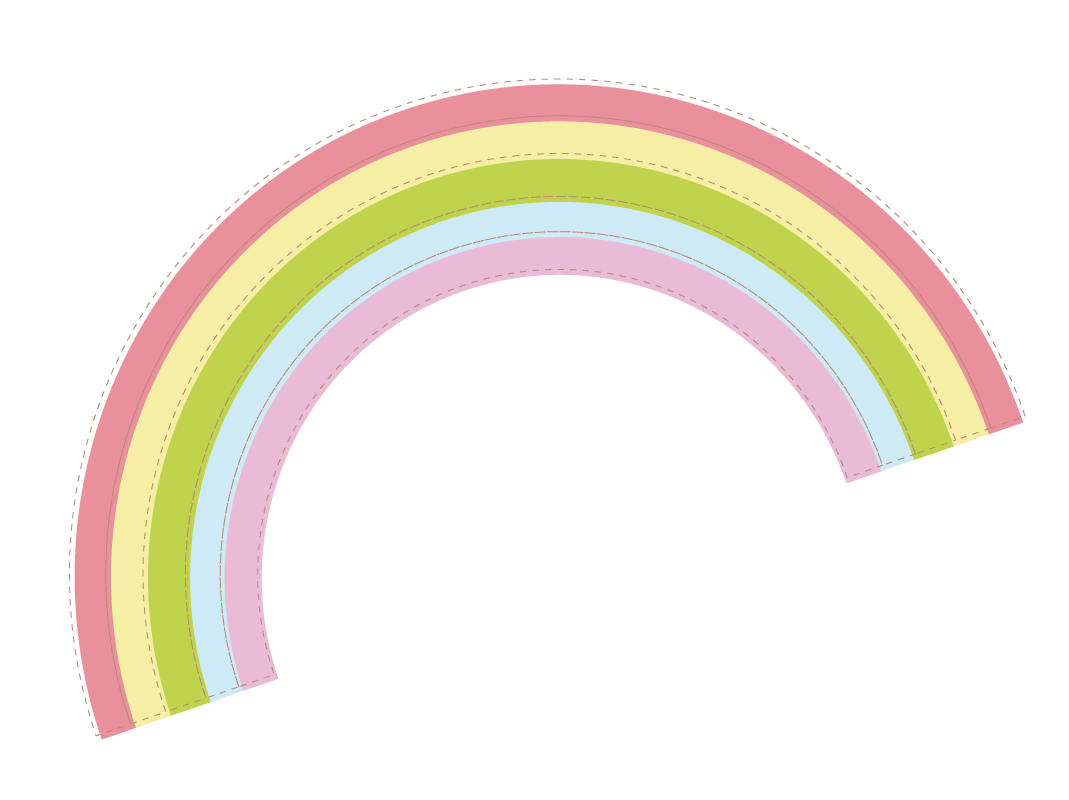 【築夢過程】
&
【送愛篇】
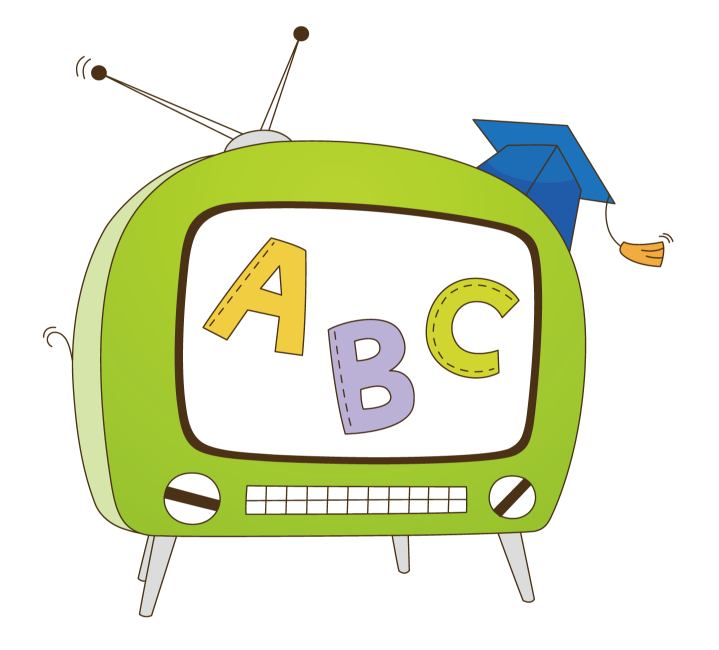 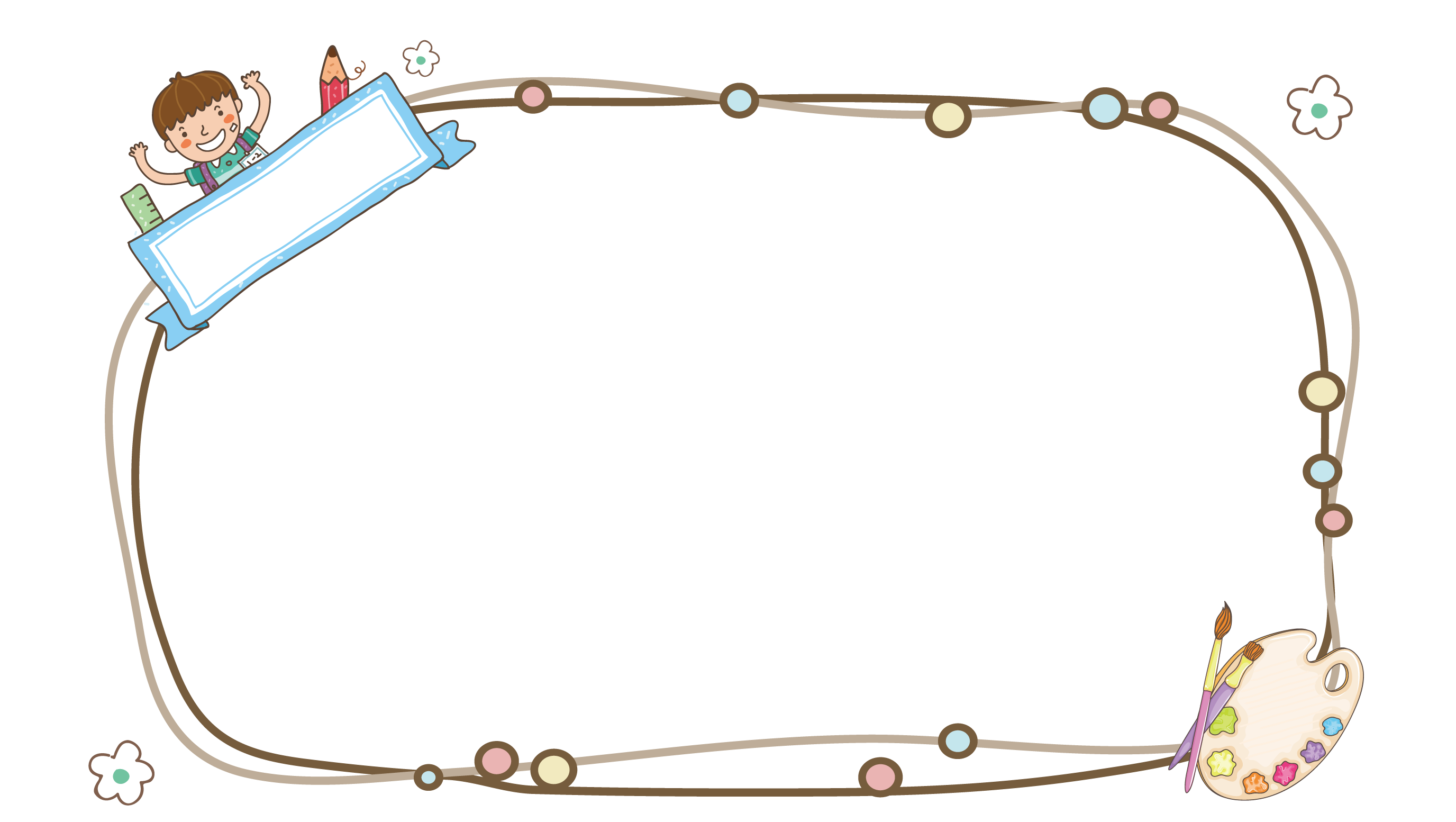 牛角麵包
送
愛
到

空手道
教練家
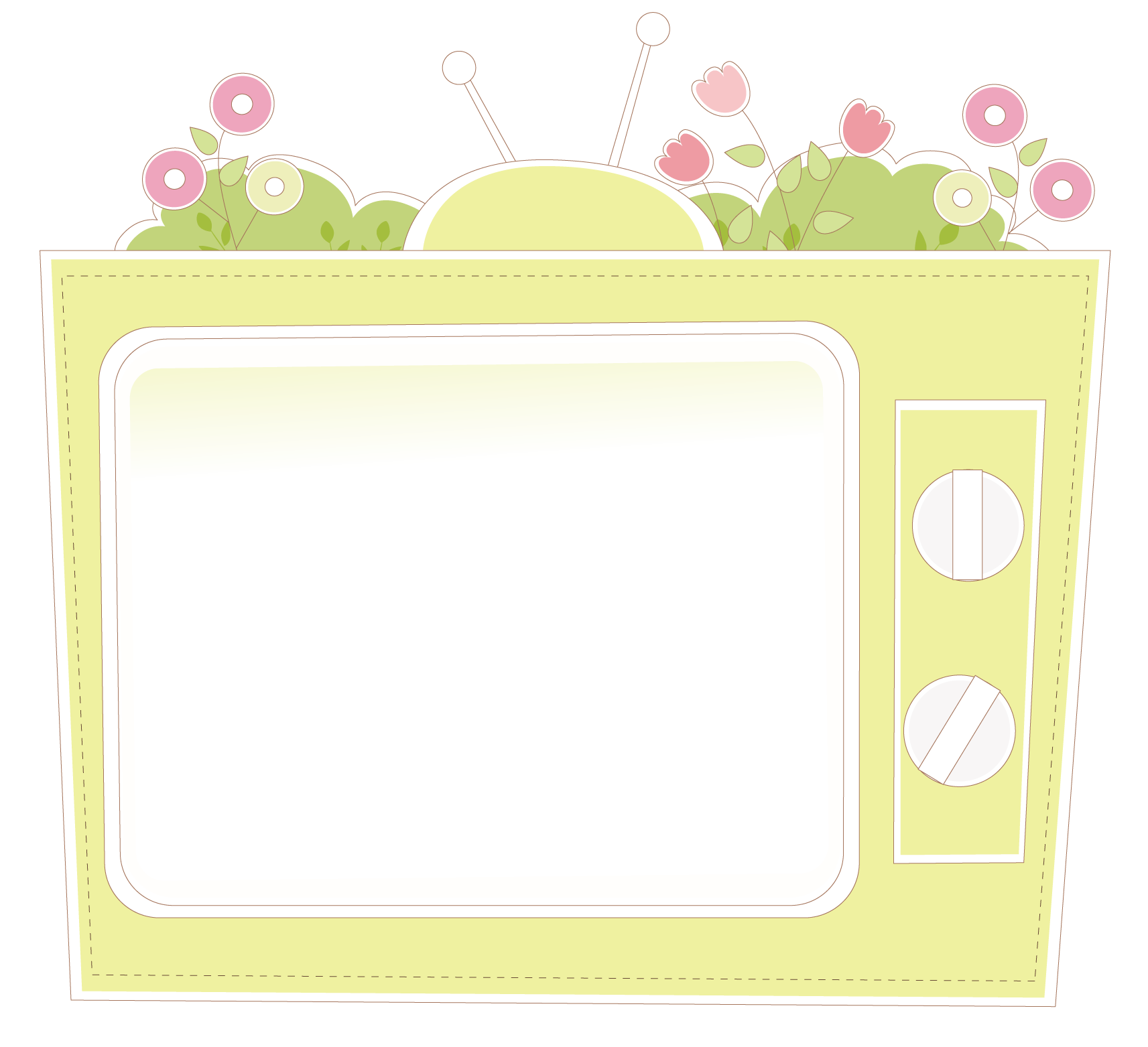 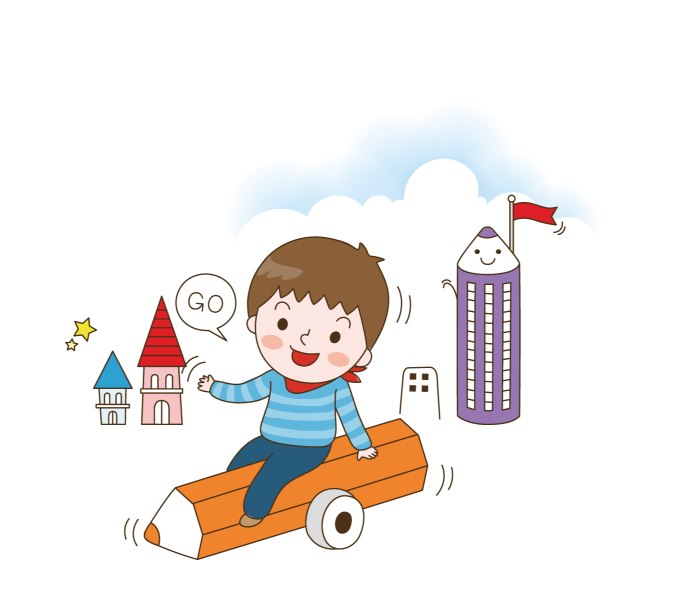 奶油小麵包
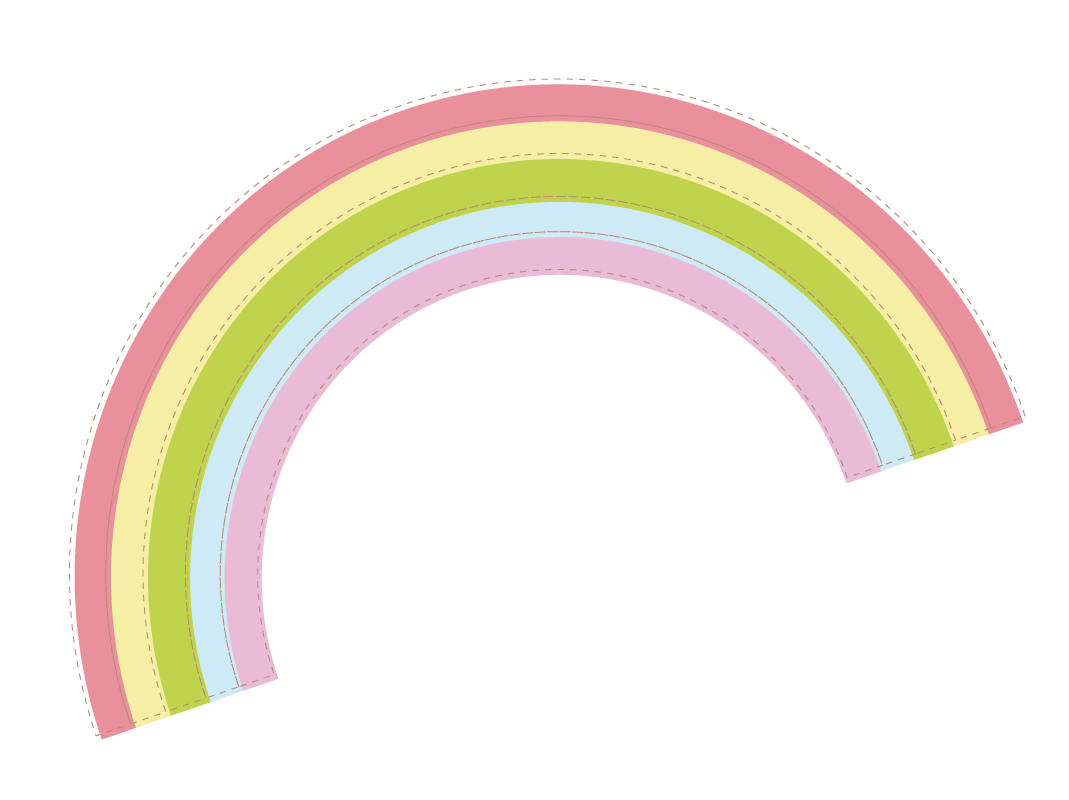 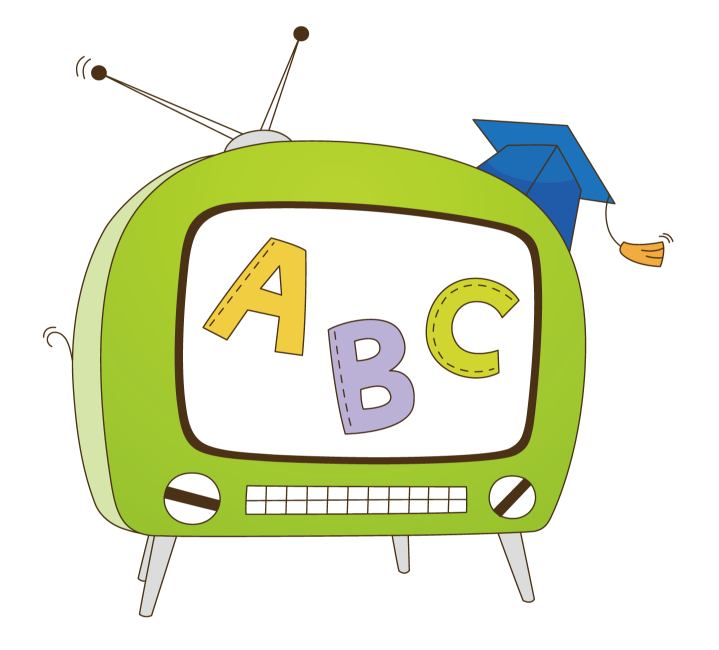 教練回饋
麵包軟硬度
剛剛好適合
全家人唷！
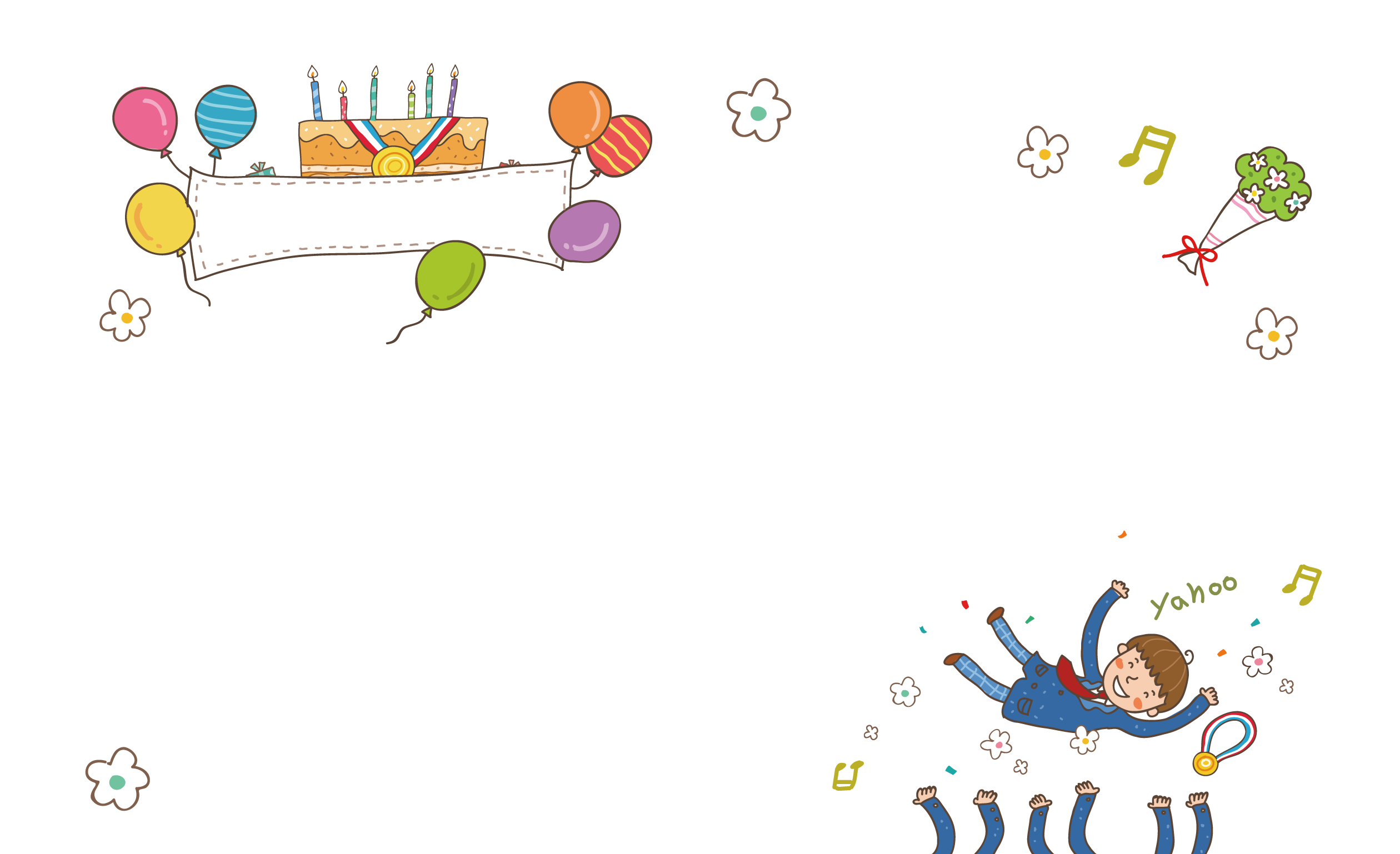 送愛到北昌
手撕麵包
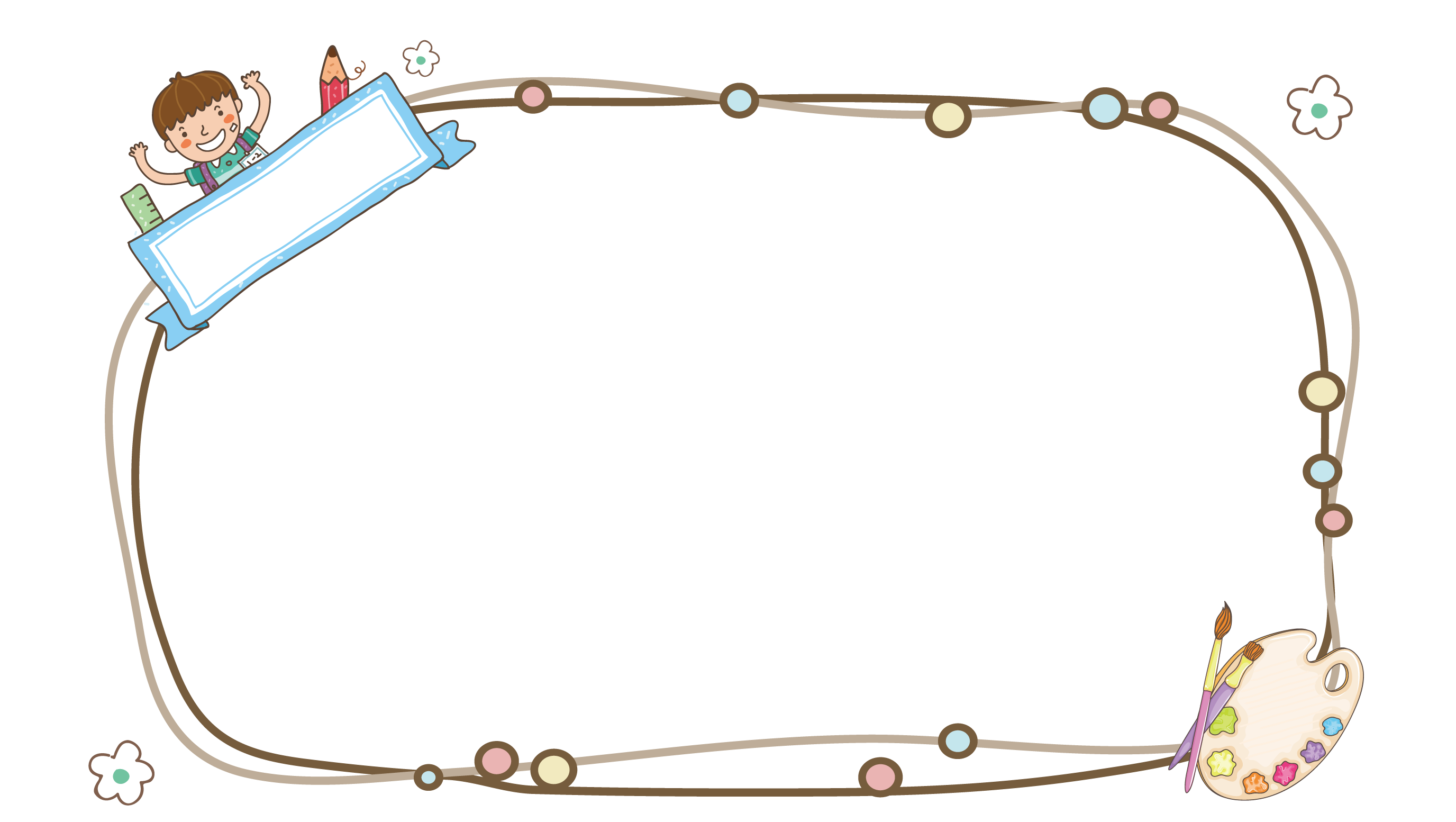 芒果奶油蛋糕
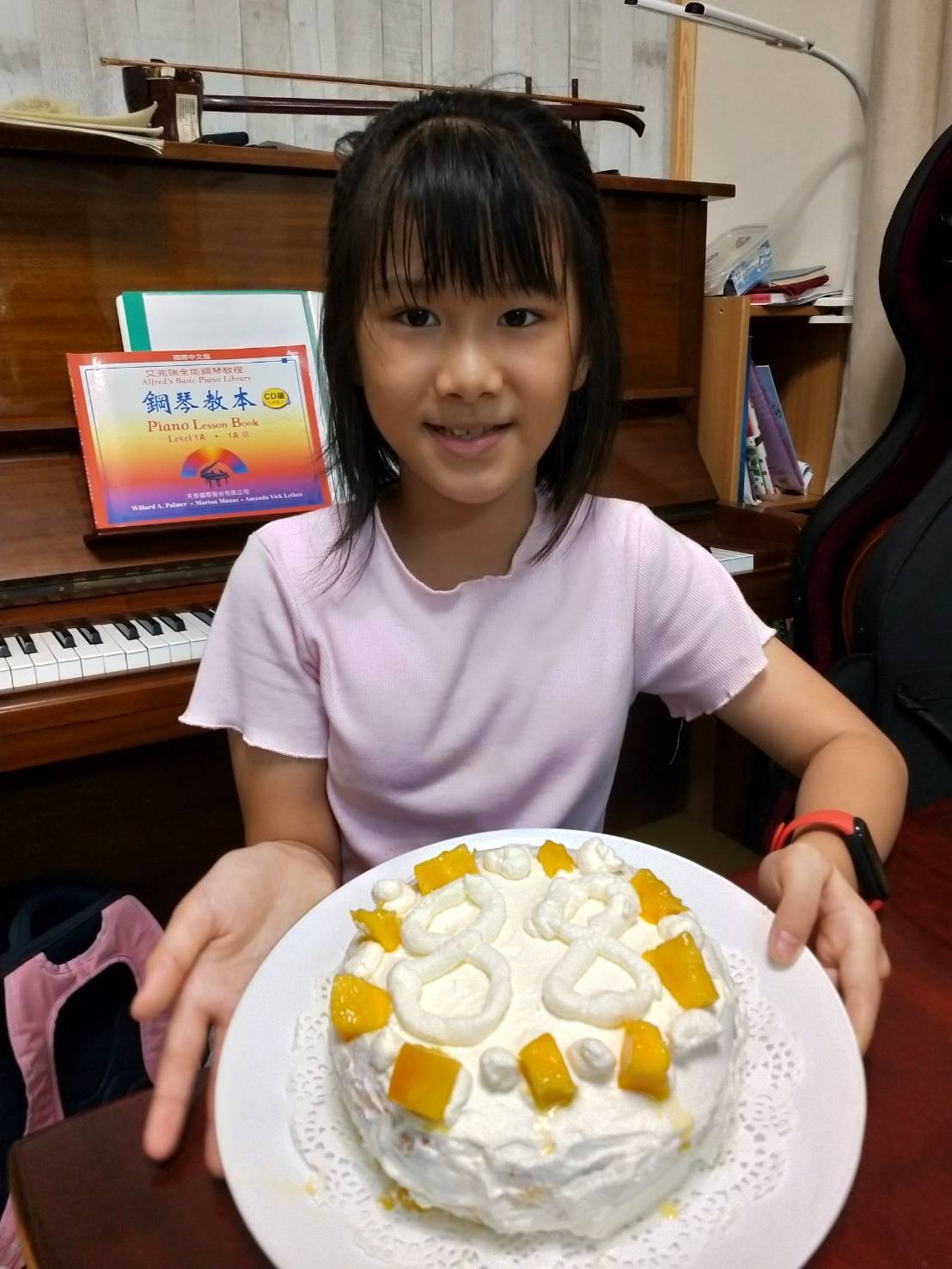 父親節  
快樂
我的爸爸很感動
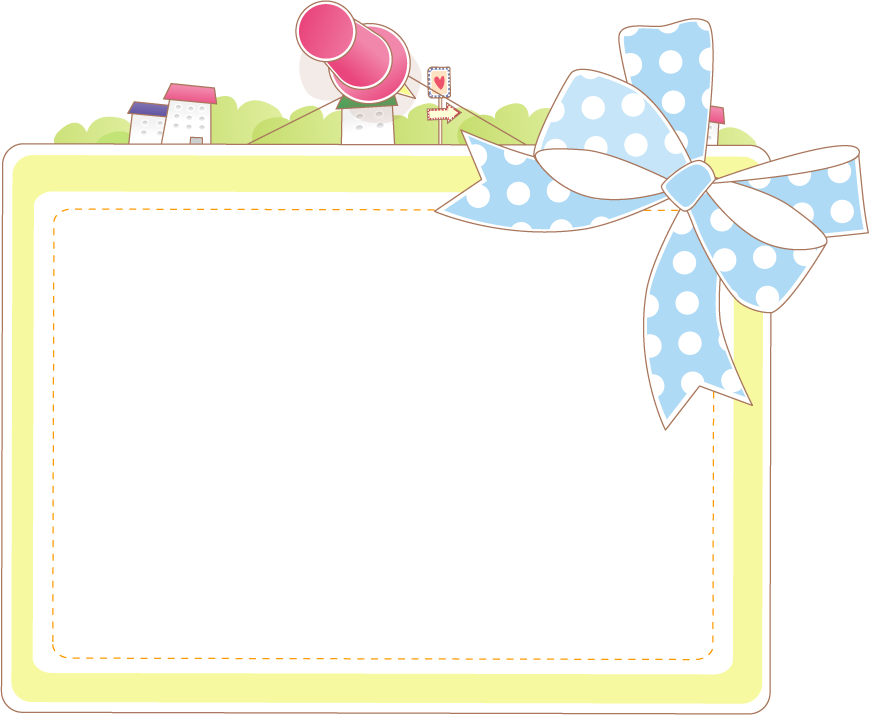 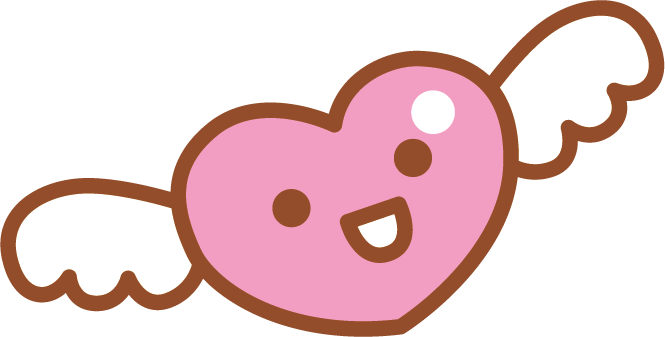 貝

果
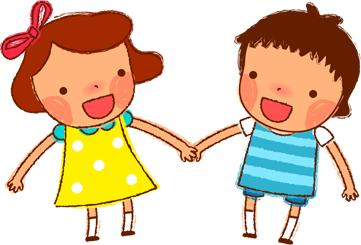 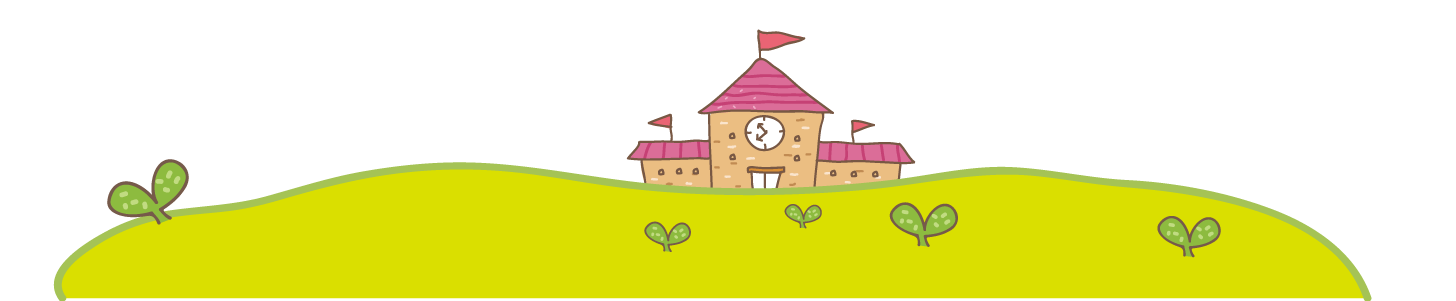 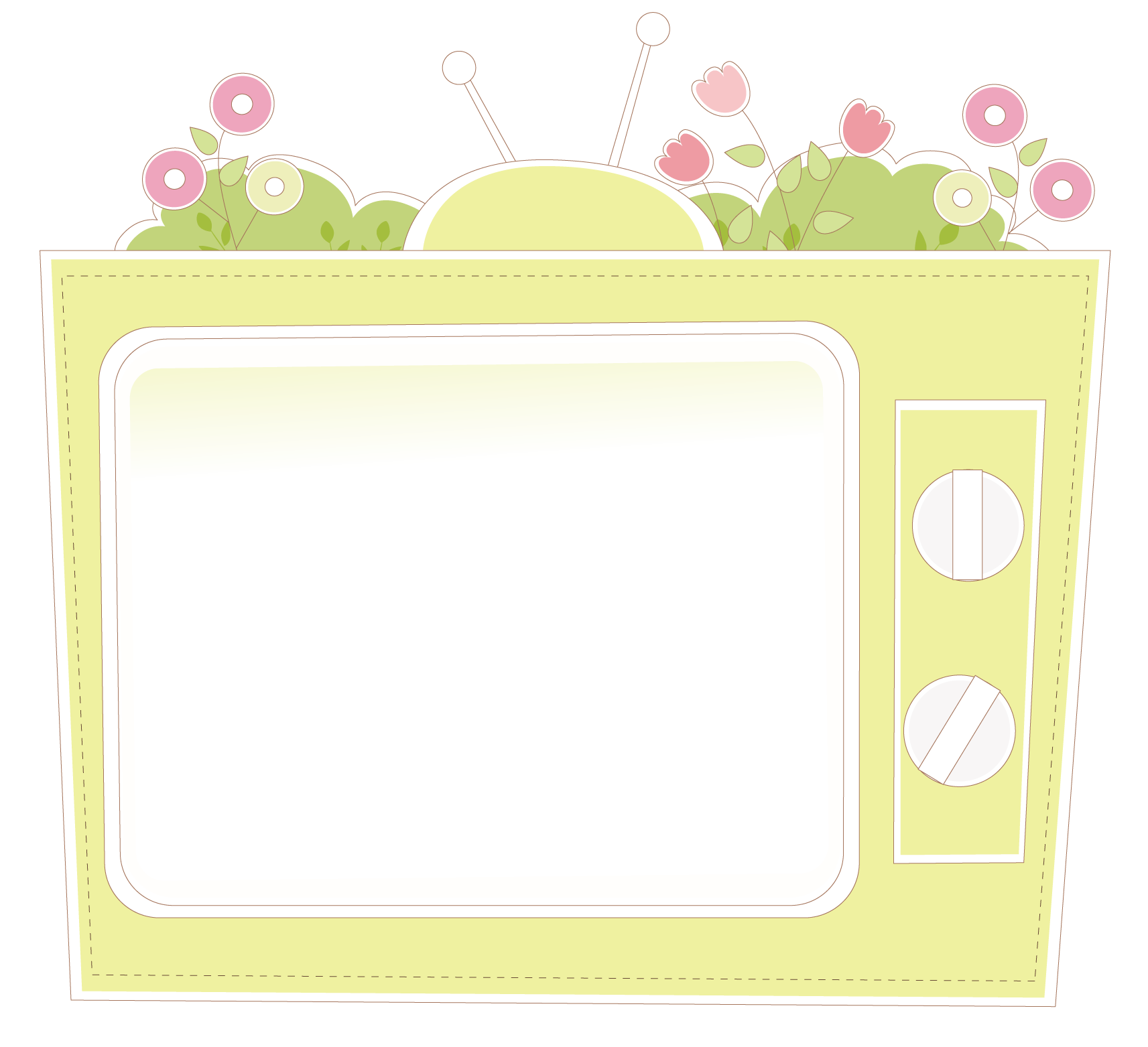 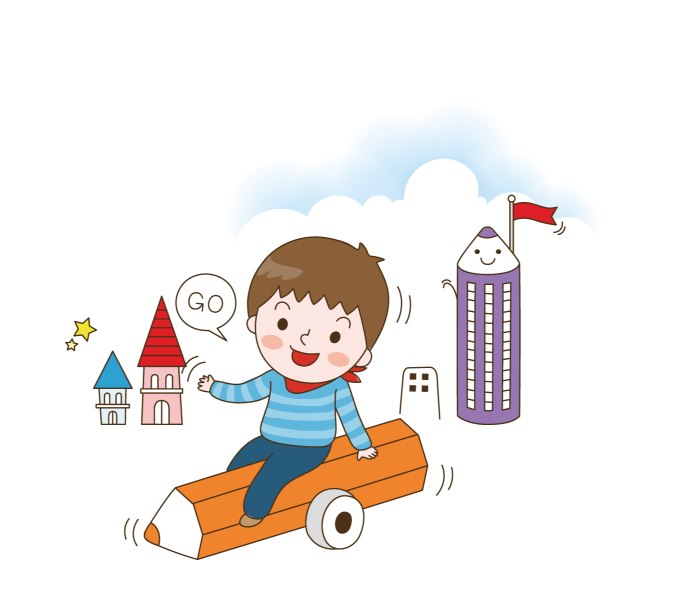 【檸檬磅蛋糕】
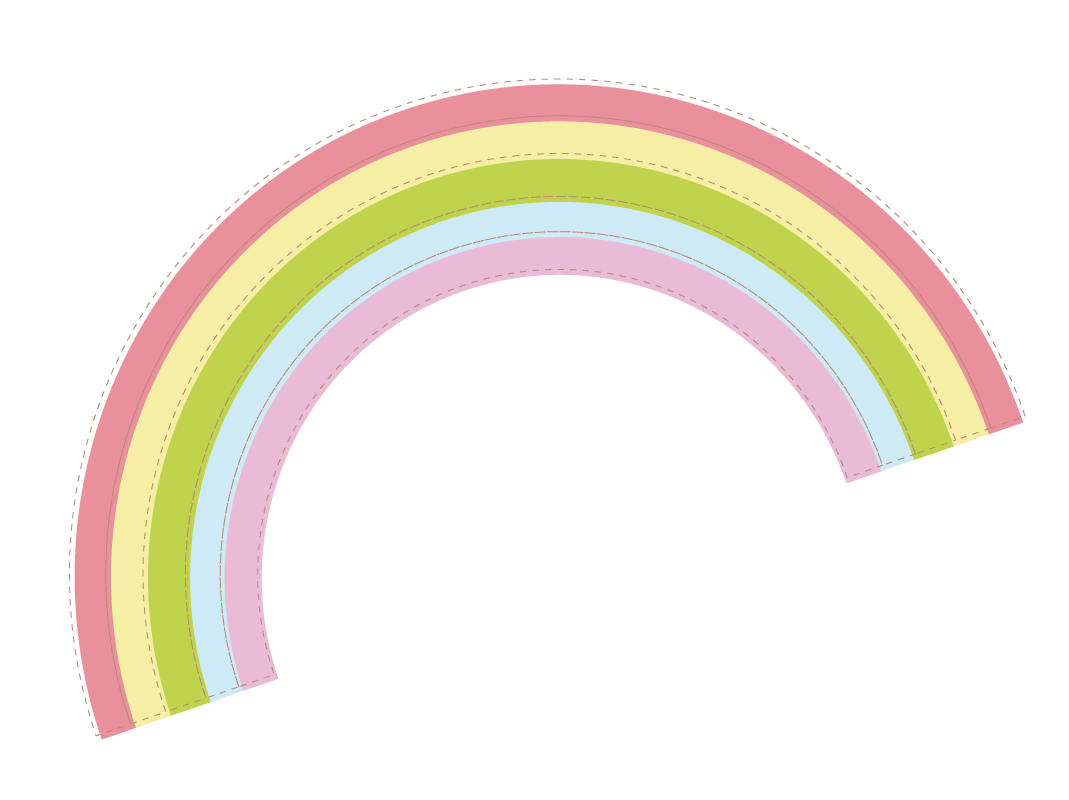 非常照顧我的丁校長即將離開北埔國小，以後少有機會碰面，特別送蛋糕到丁校長家『謝謝丁校長對我多年來的照顧』。
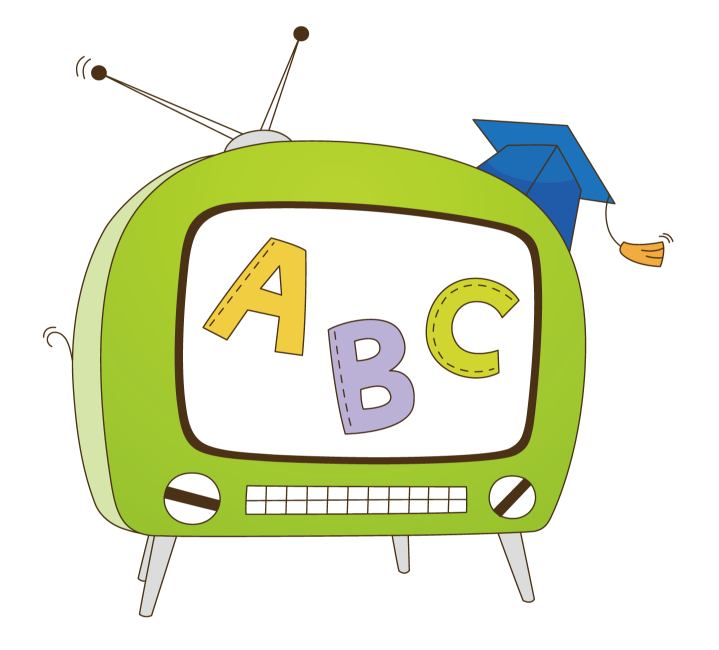 校長回饋
蛋糕
不甜不膩
可以開賣！
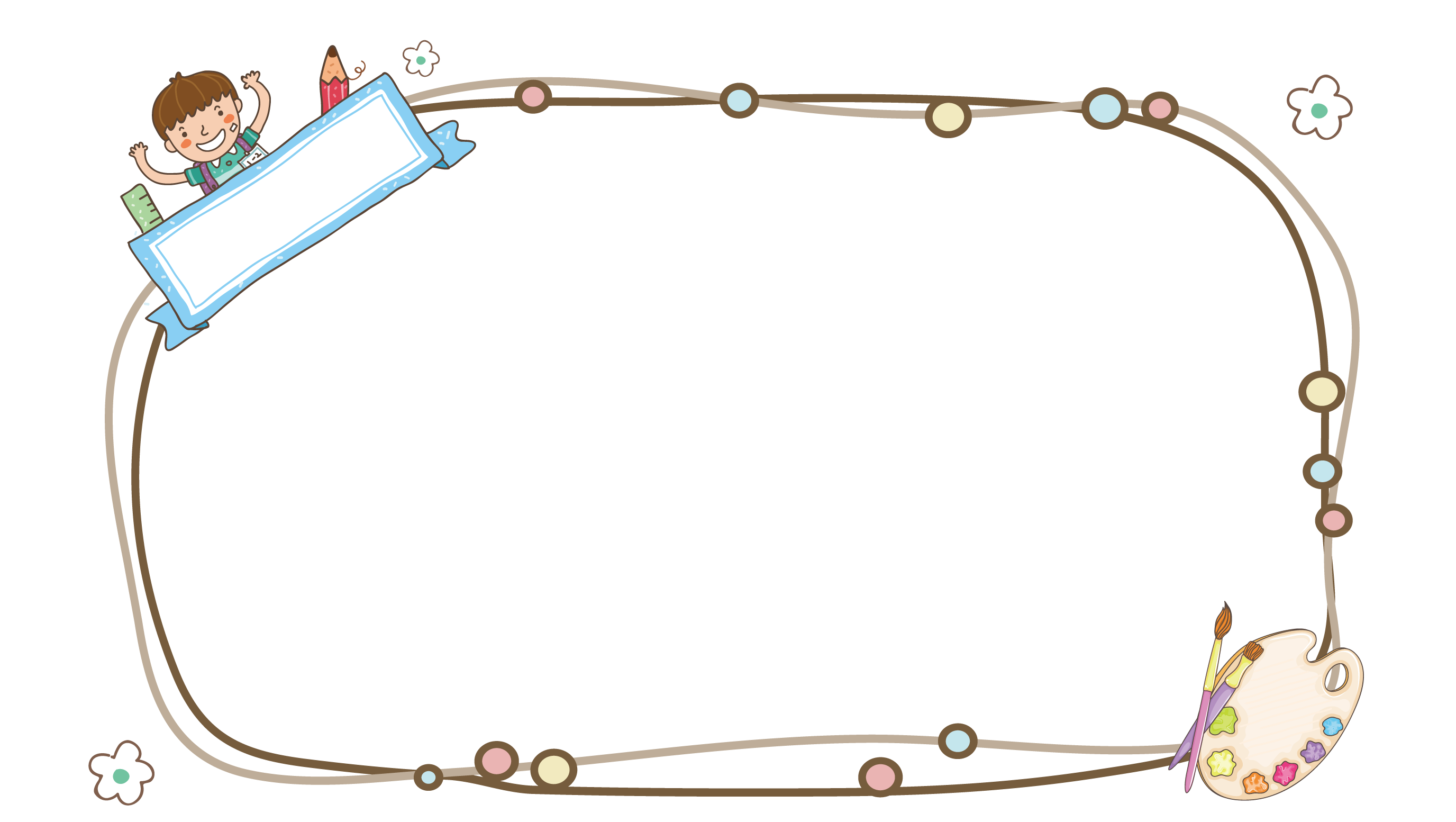 巴斯克蛋糕
教會的弟弟說
蛋糕
很好吃唷
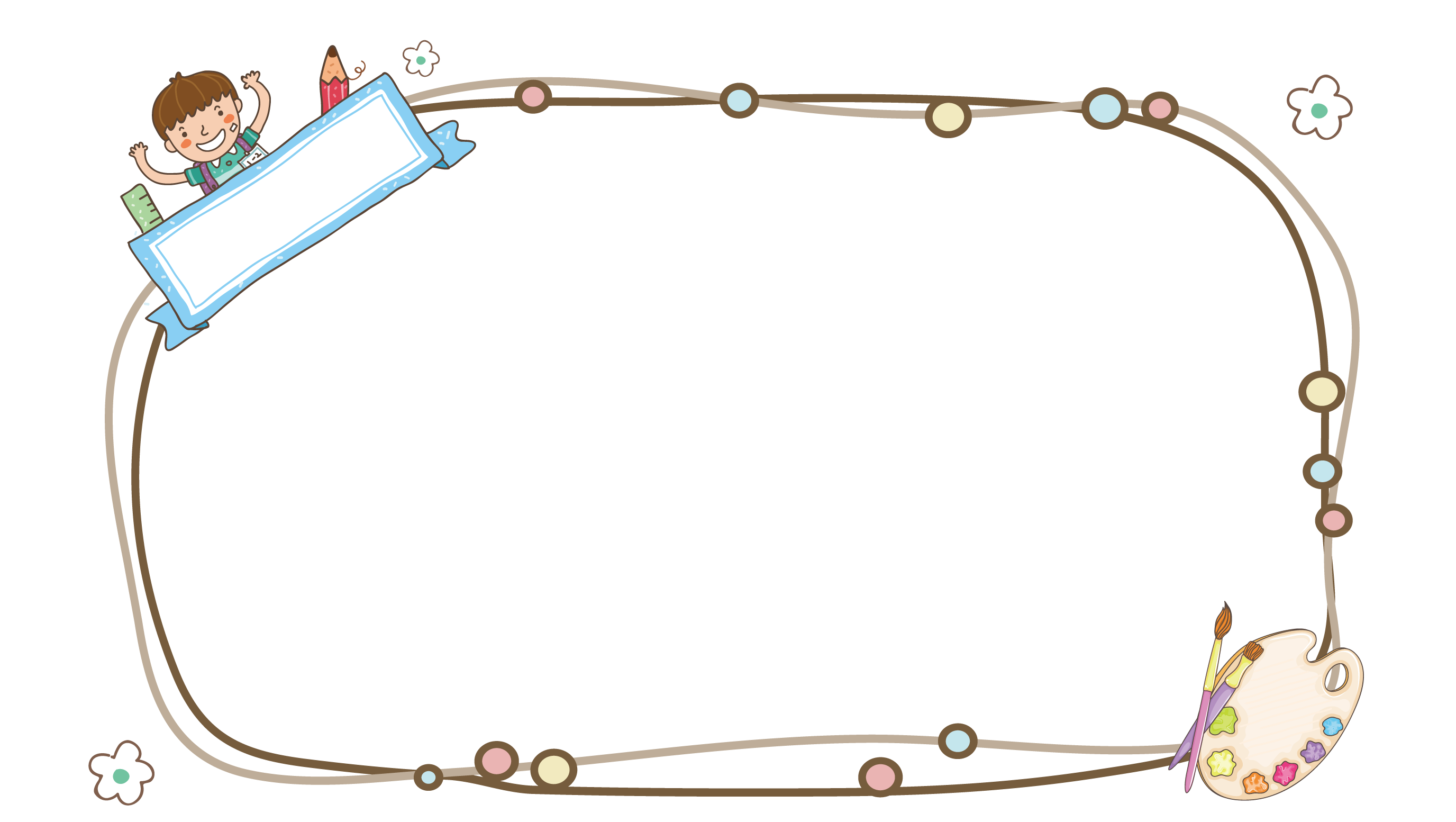 澄諾甜點教室~食譜大公開
巴斯克蛋糕
1.奶油乳酪：335公克
2.砂糖：40公克
3.雞蛋(大)：2顆
4.鮮奶油：165公克
5.玉米粉(或低筋麵粉)：15公克
6.檸檬汁(或萊姆酒)：10公克
巴斯克蛋糕 
開賣囉！
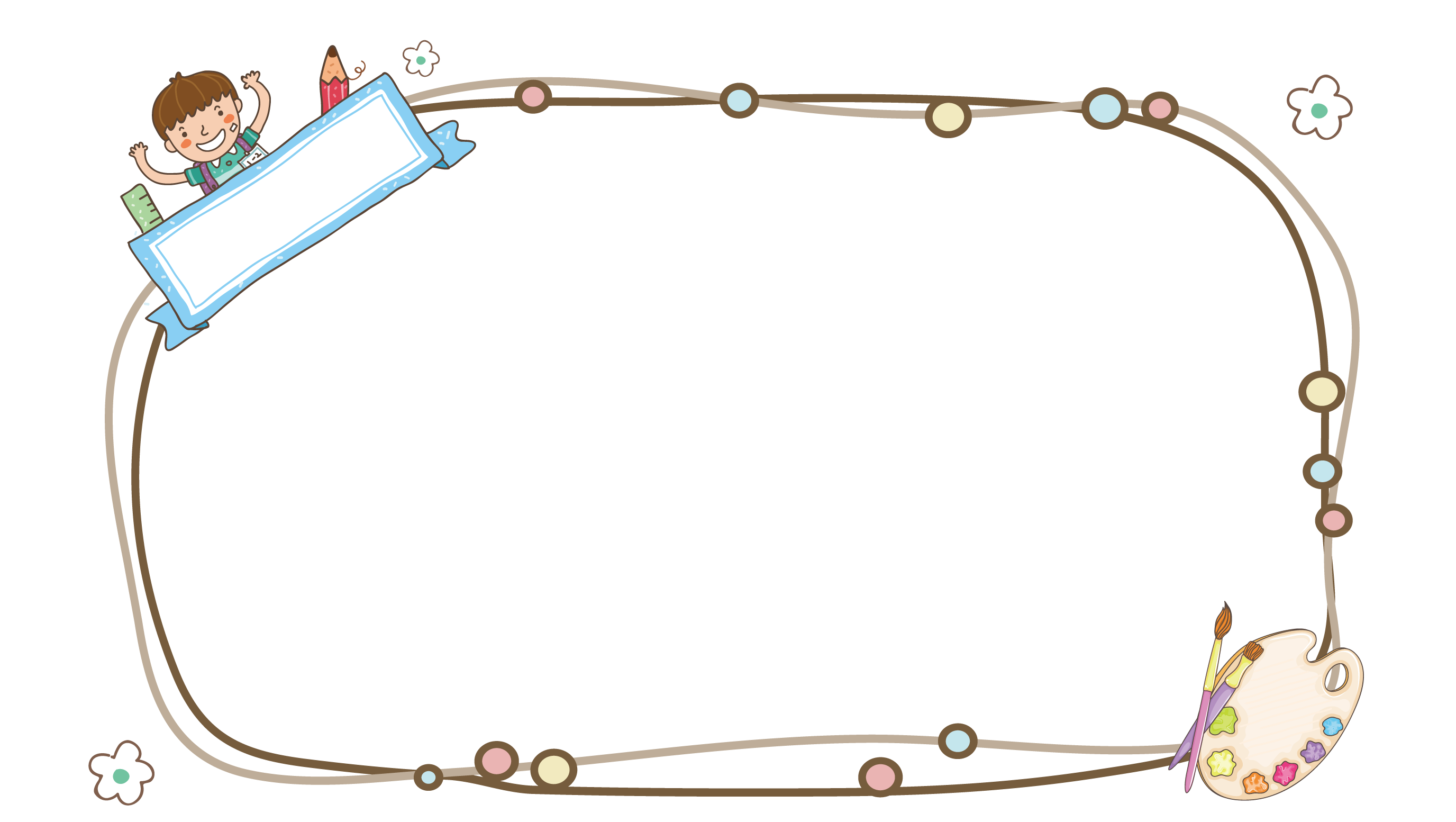 夢想中的夢想(賣蛋糕買二胡)
和親朋好友分享蛋糕後，大家都建議可以販賣。和媽媽討論販賣目標是買二胡、並訂下蛋糕販賣價格，周末開始賣蛋糕囉！至今已經賣了30個
巴斯克蛋糕。
【甜點大集合~成果篇~14種】
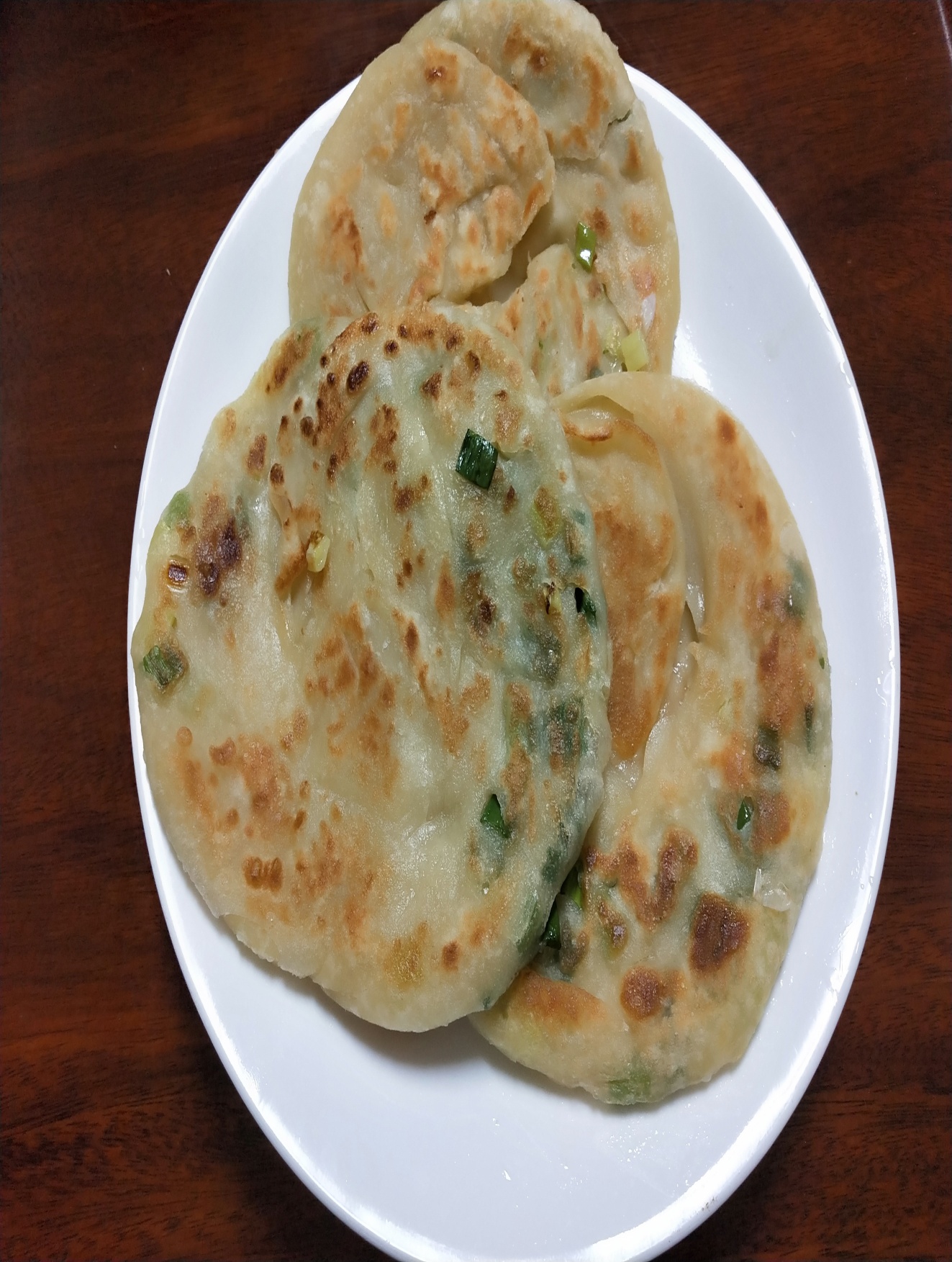 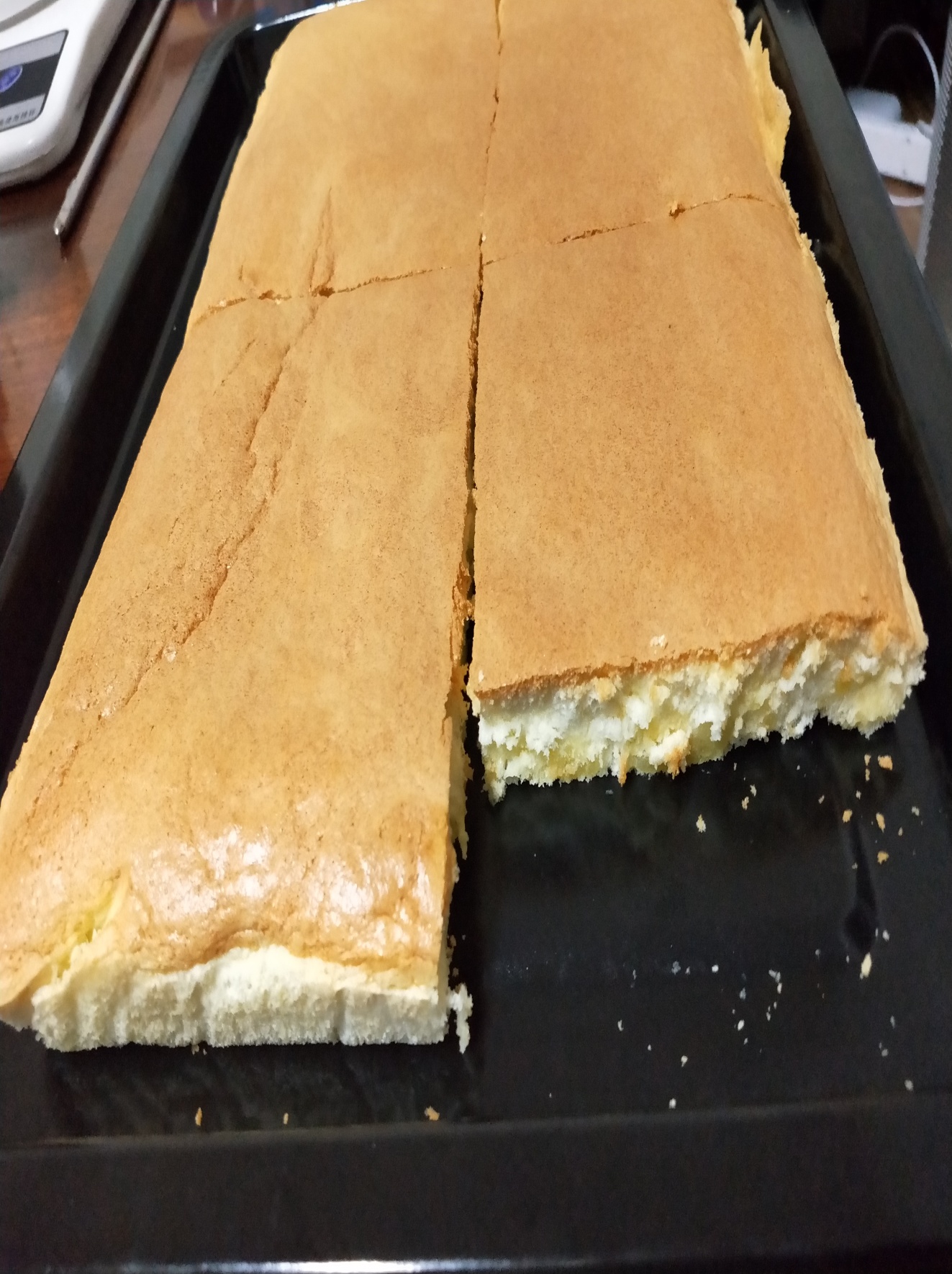 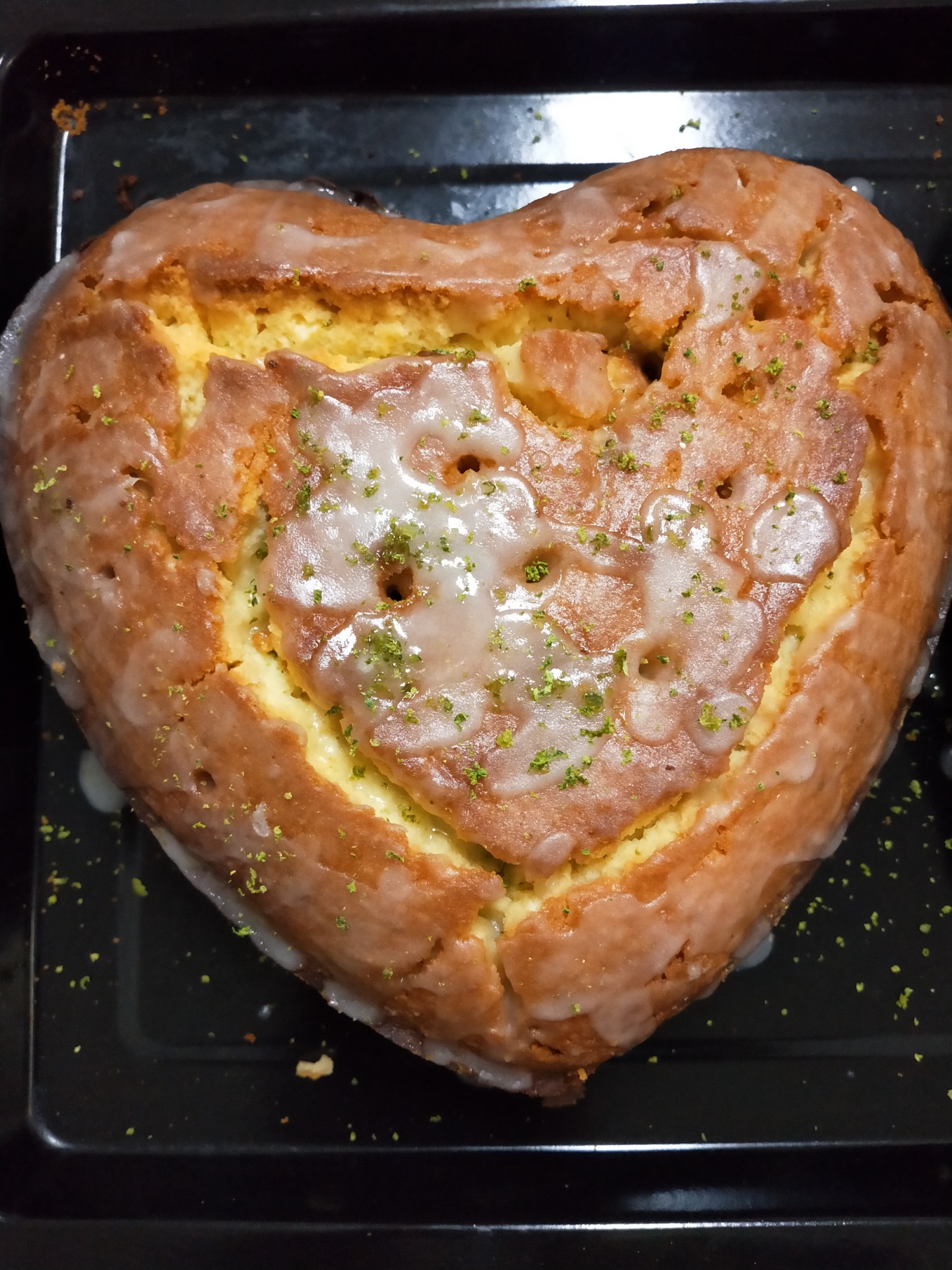 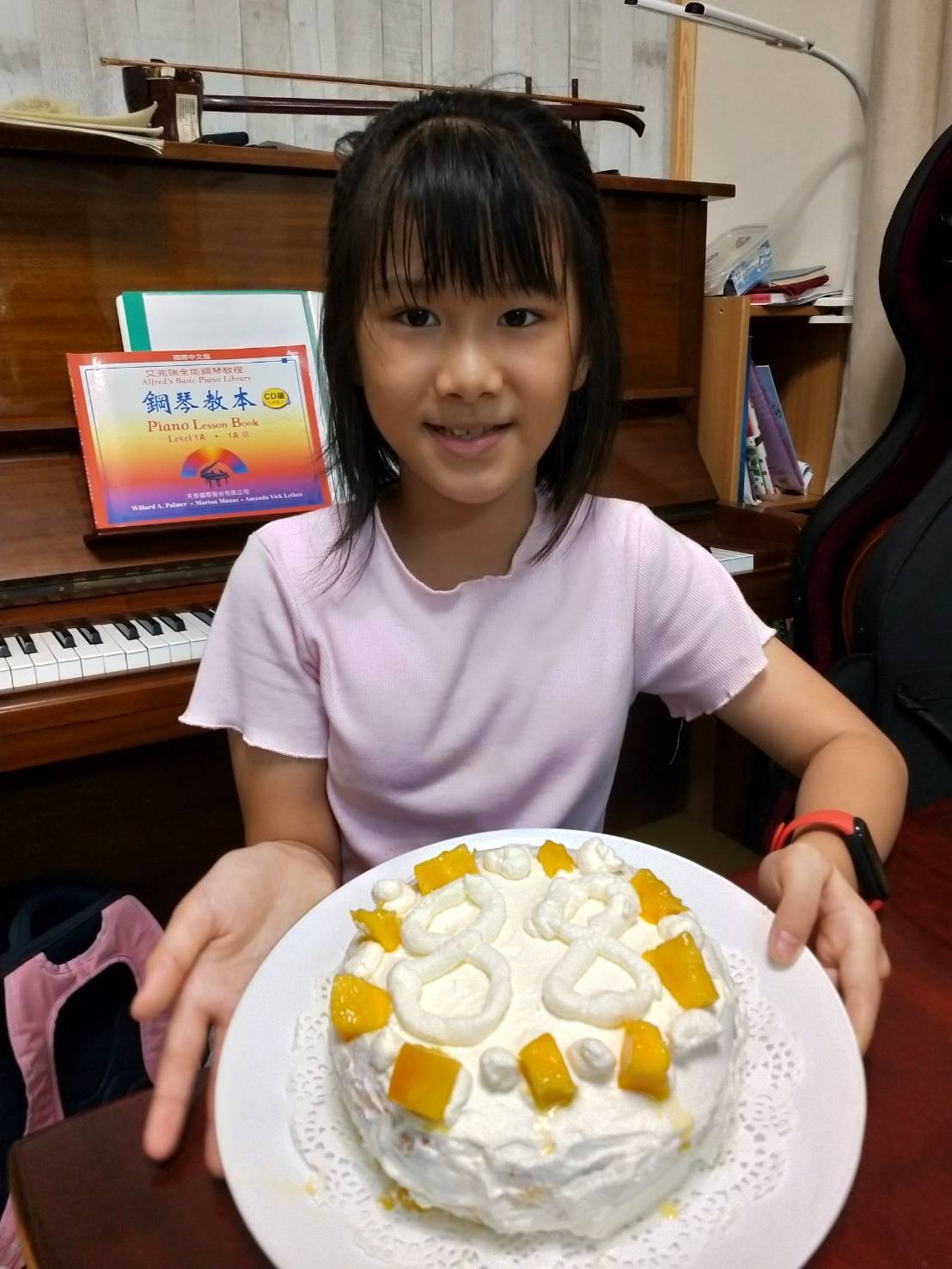 4
蔓越莓手撕麵包
6
饅頭
8奶油小餅乾
10南瓜養生蛋糕
12
巴斯克乳酪蛋糕
14珍珠冬瓜紅茶
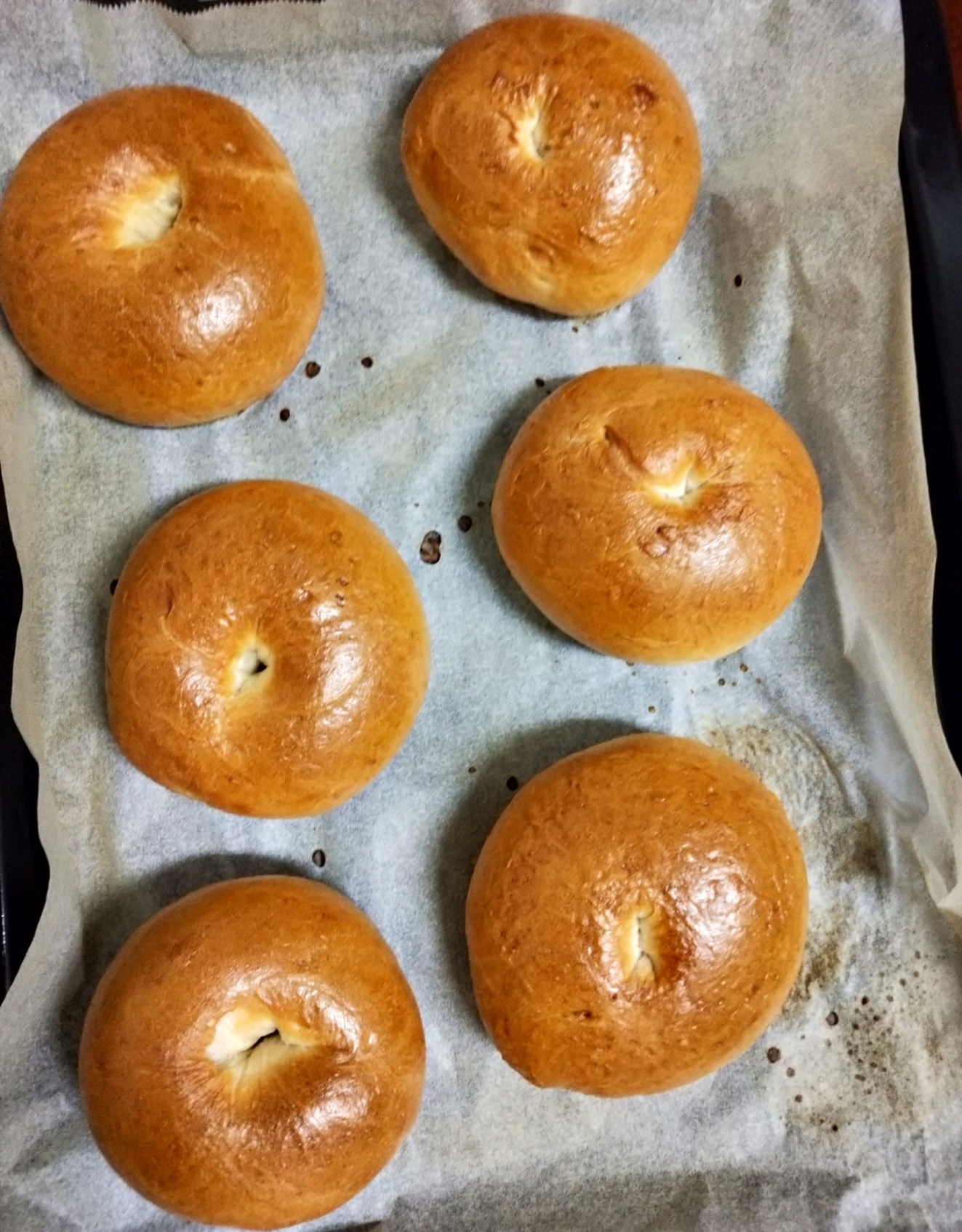 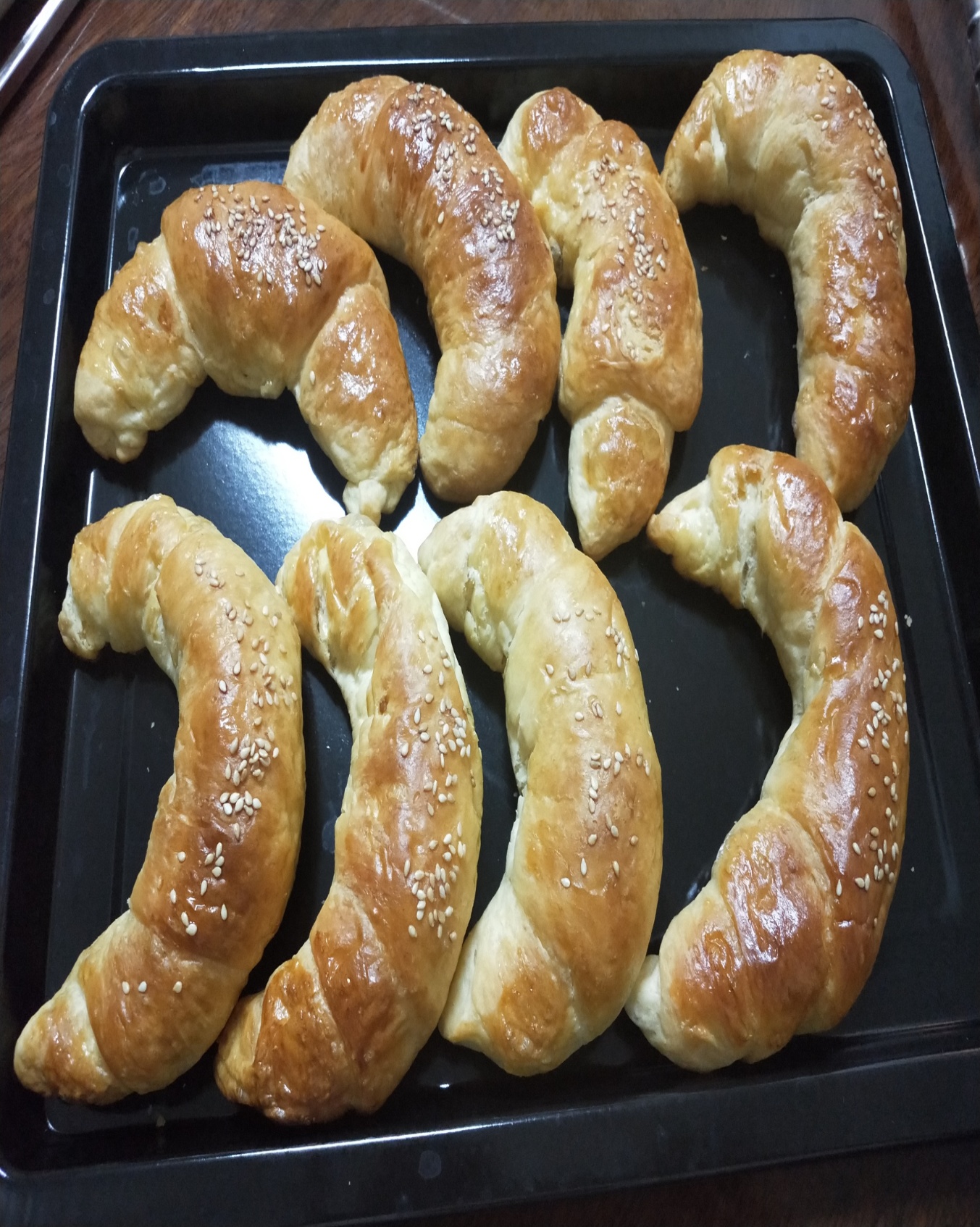 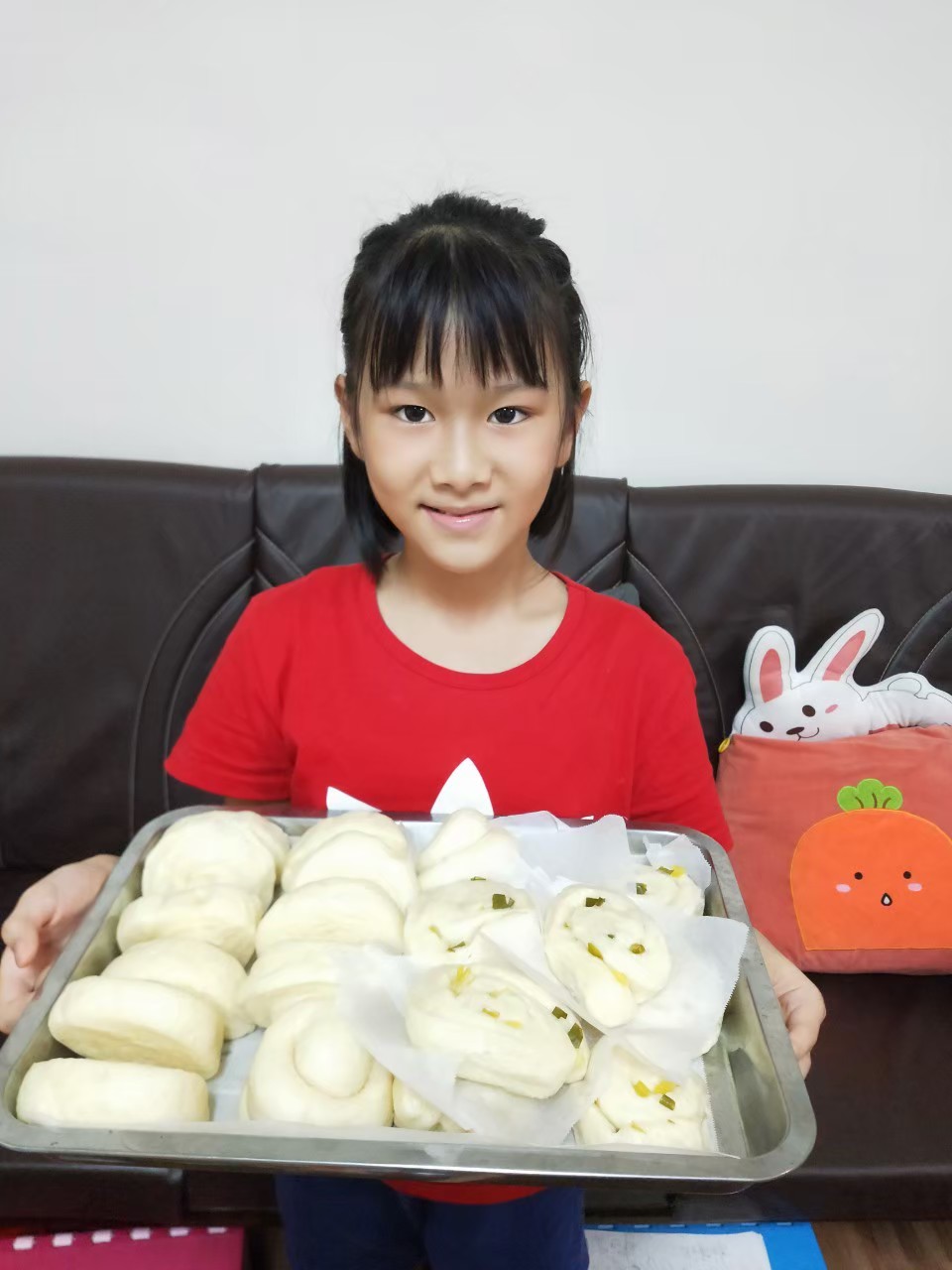 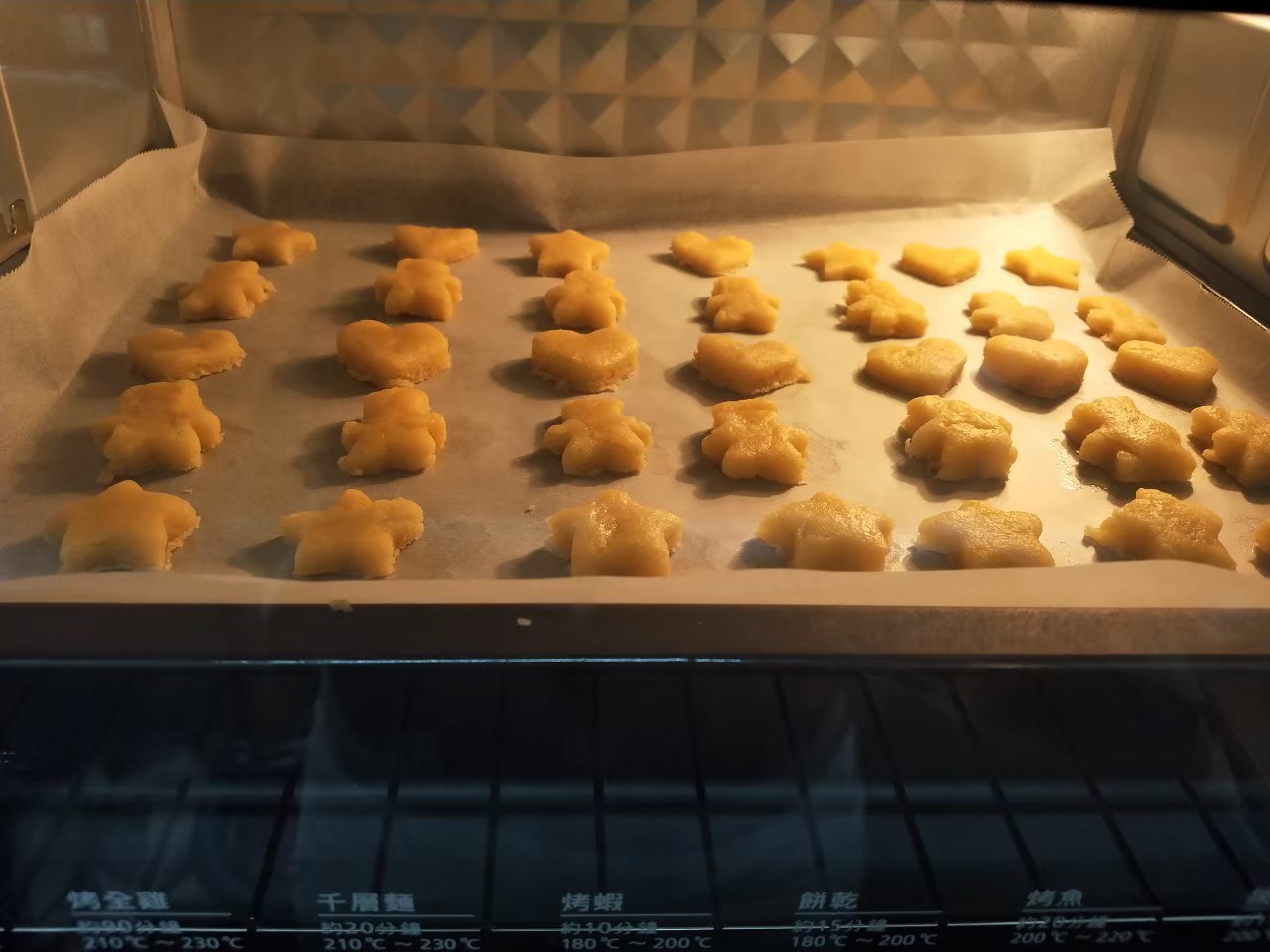 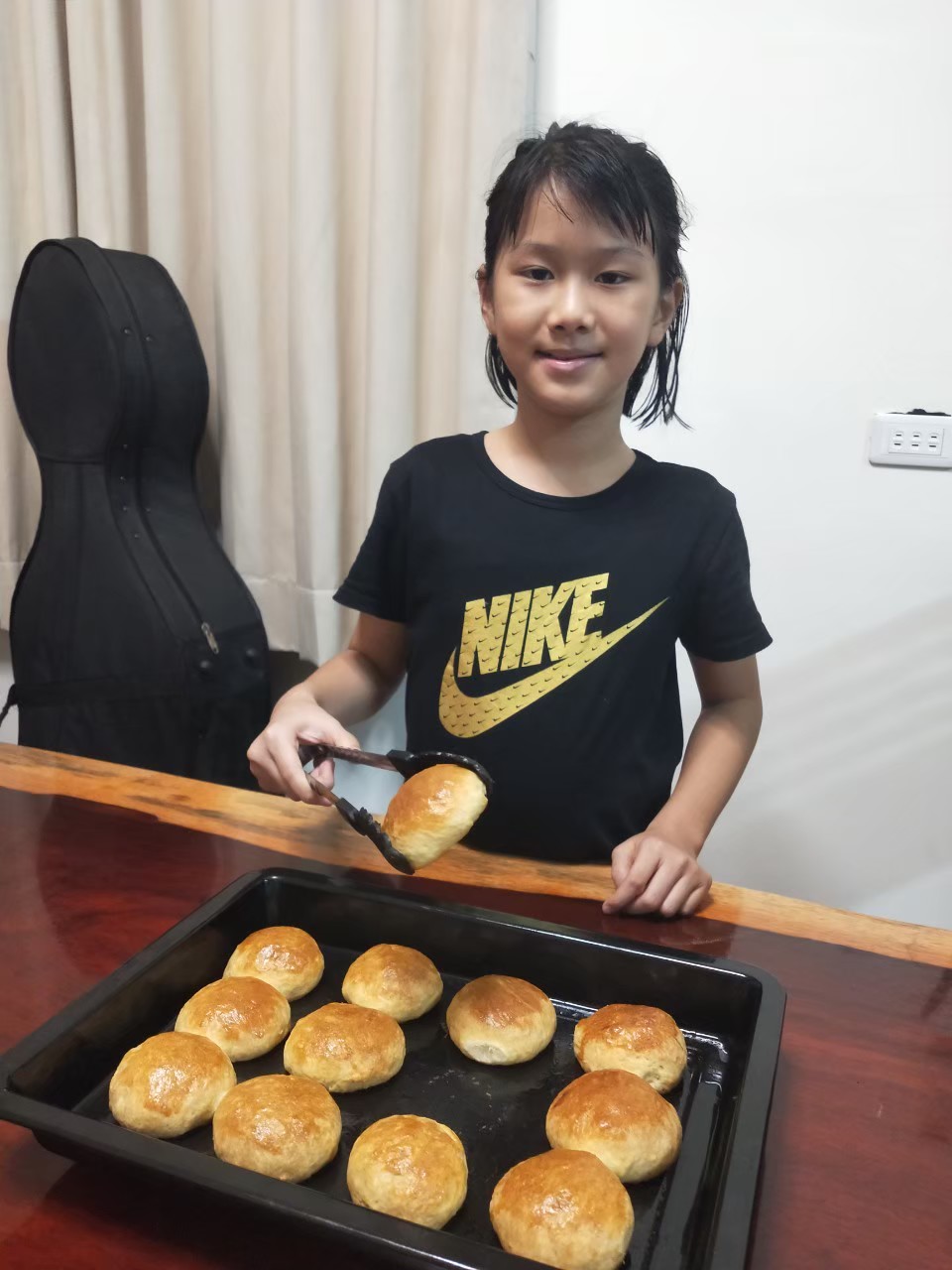 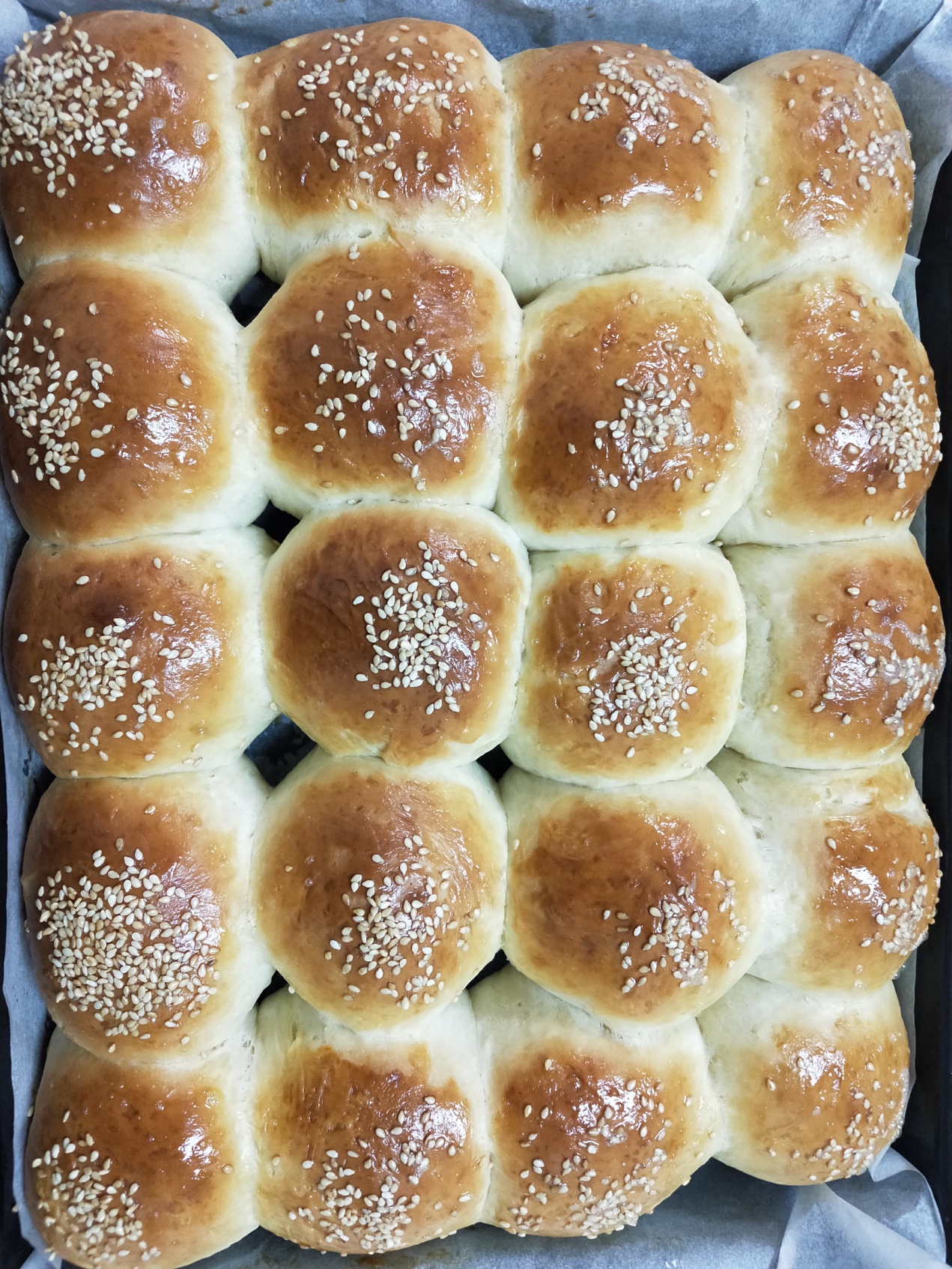 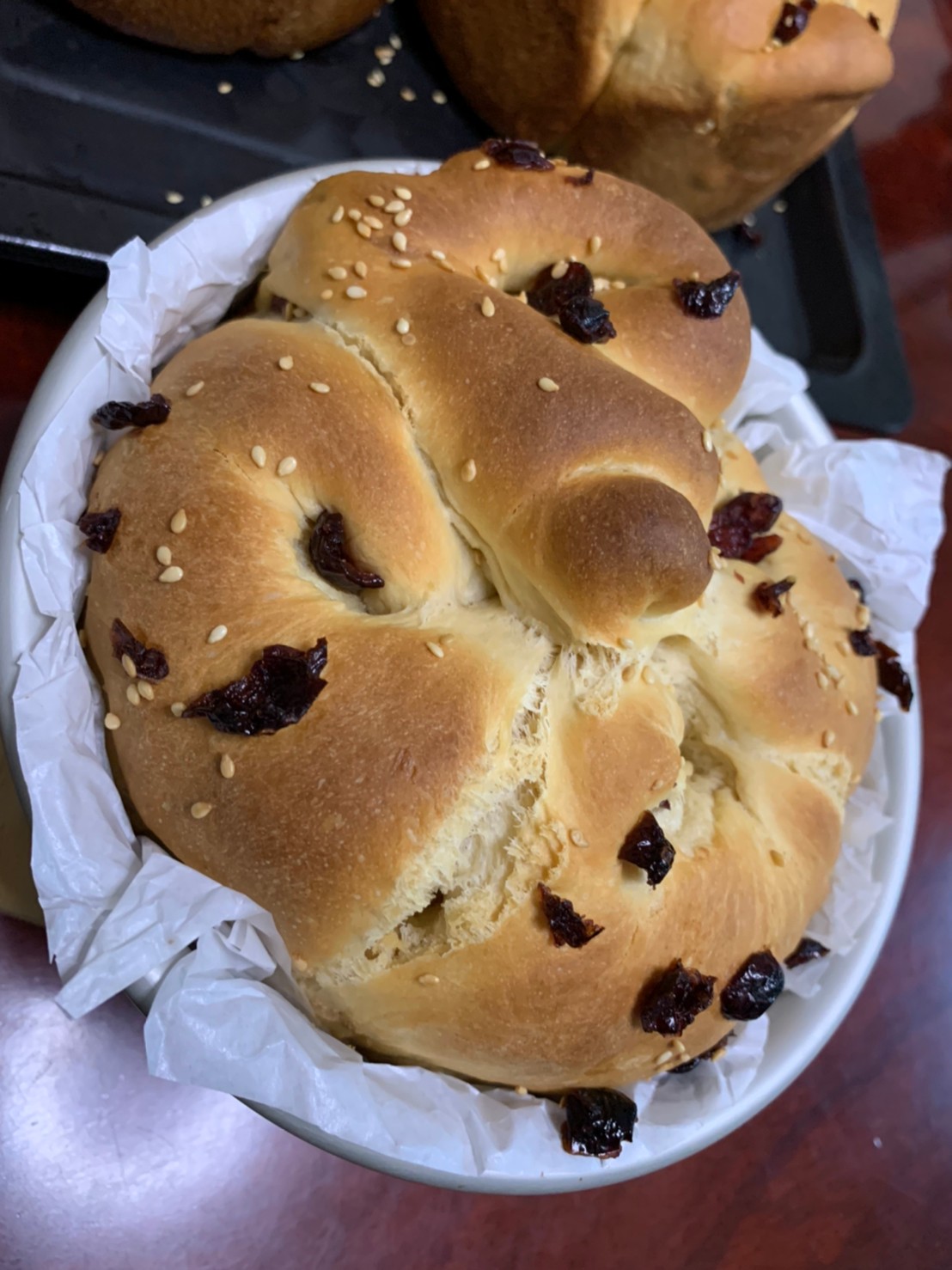 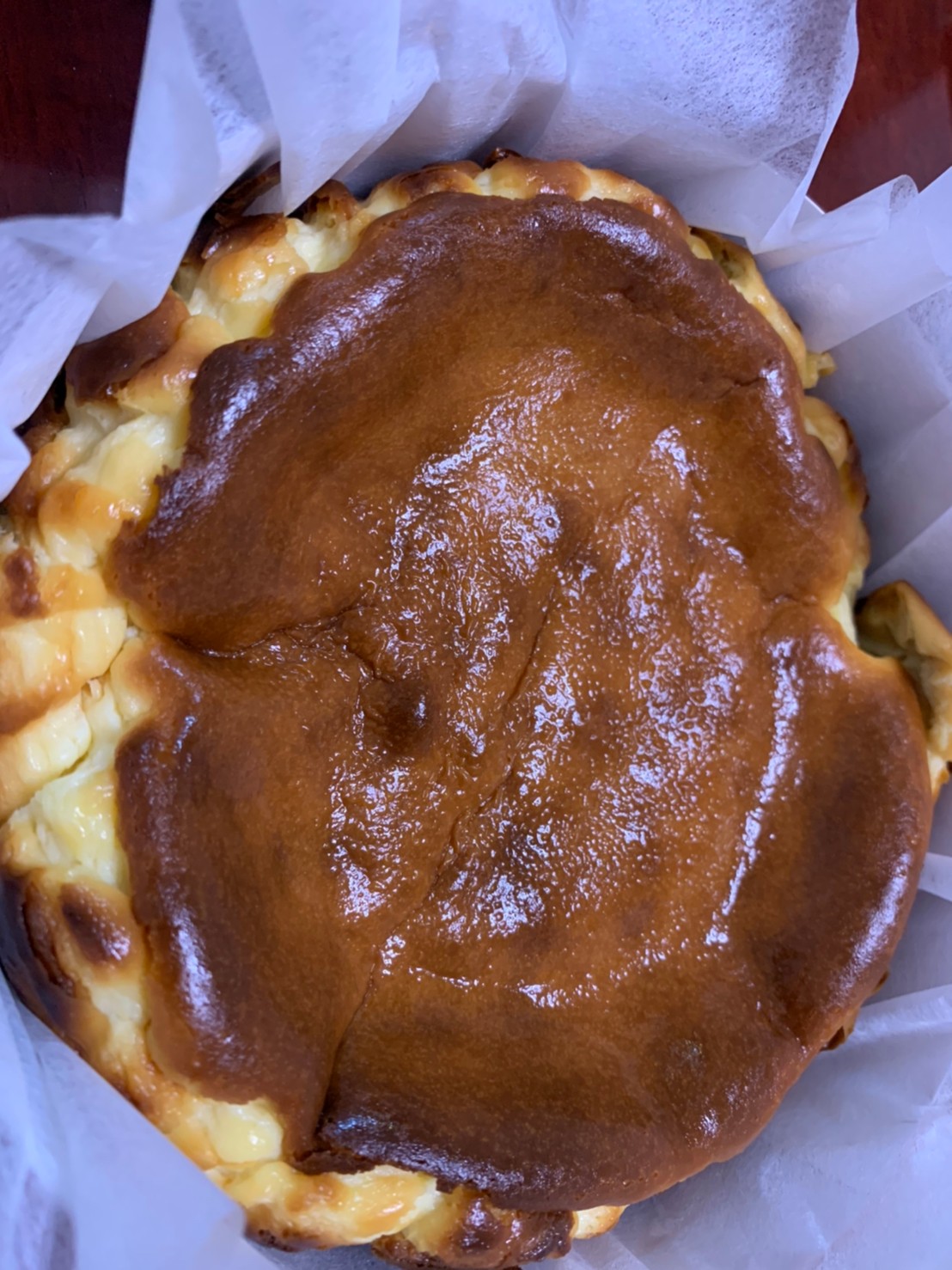 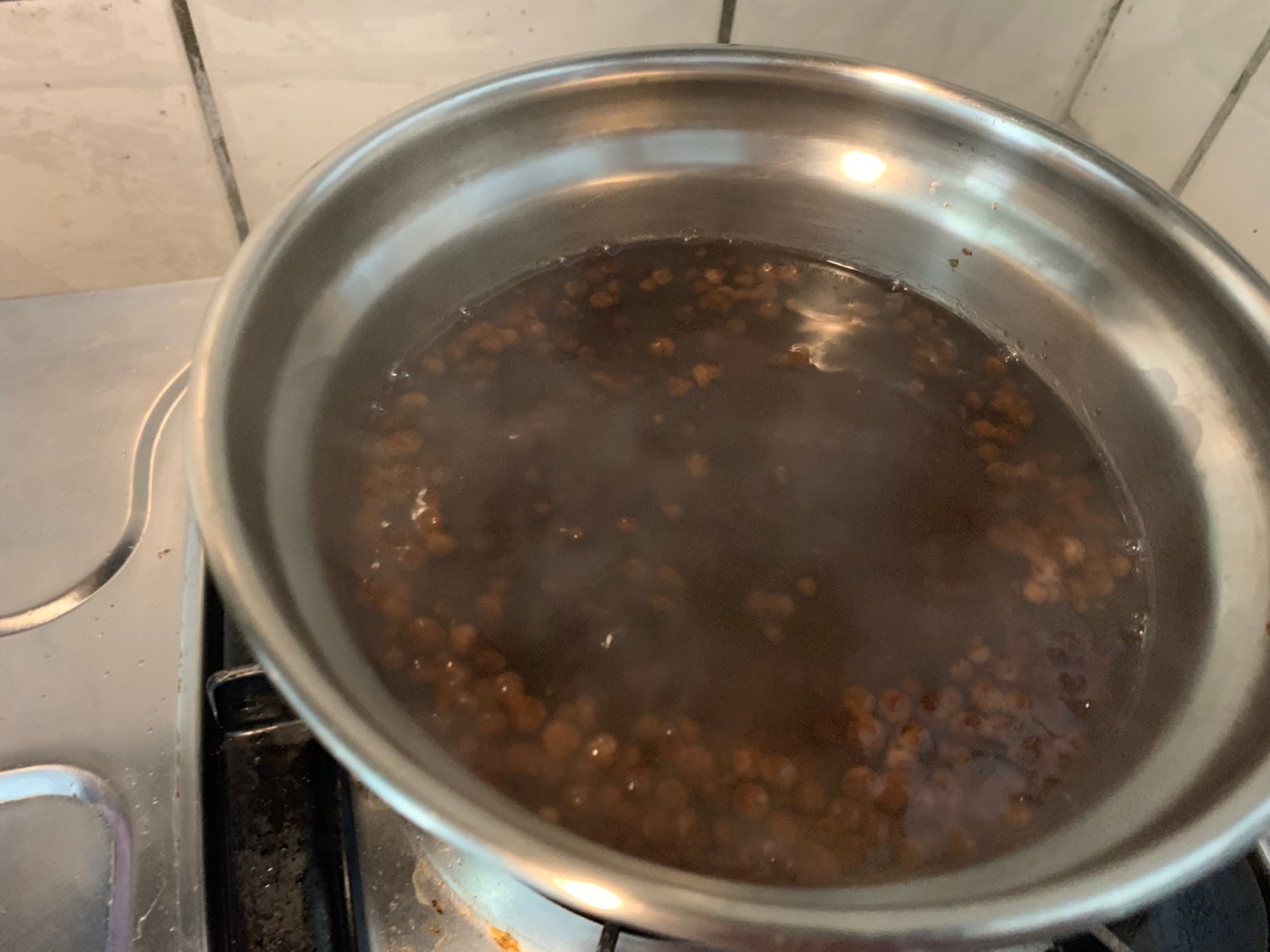 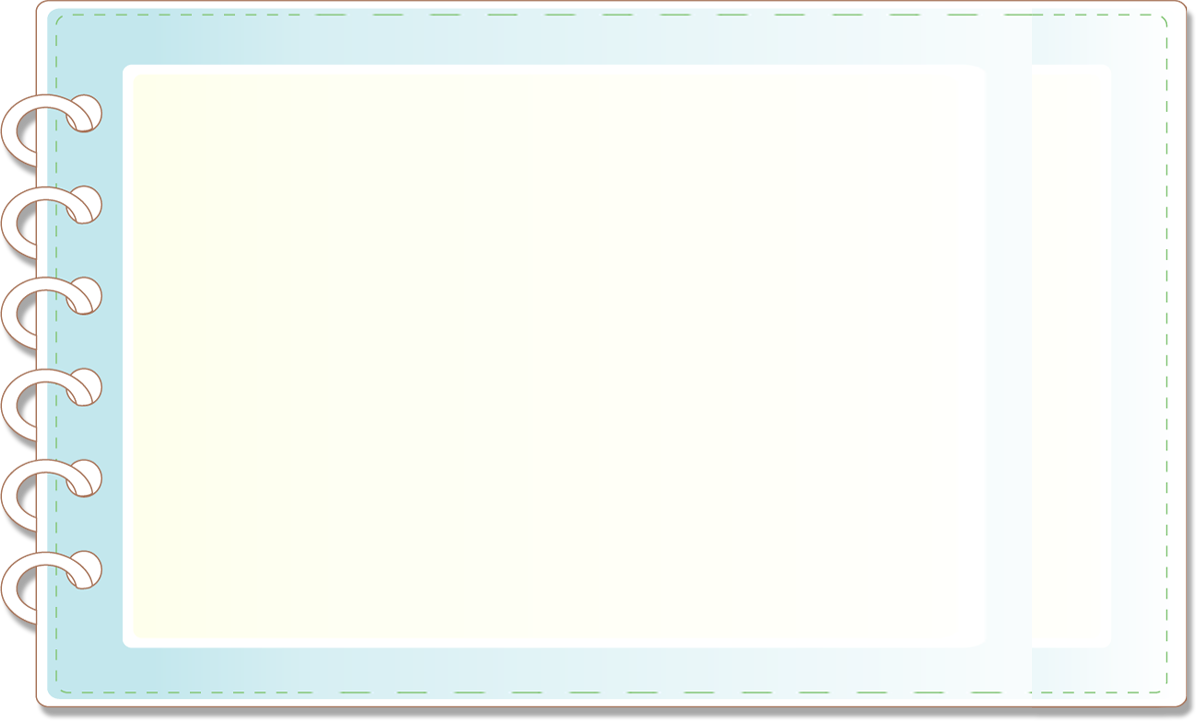 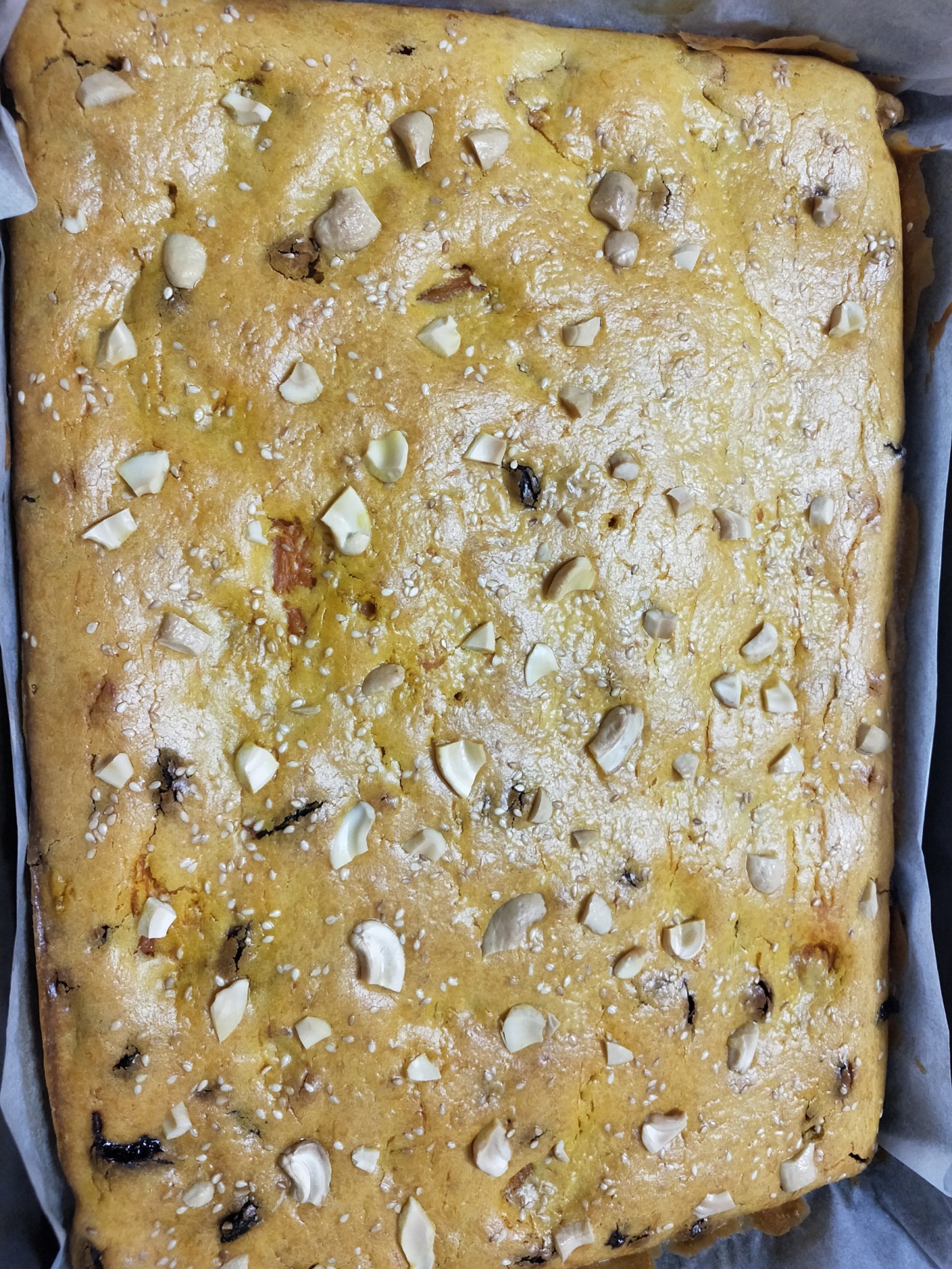 3手撕麵
包
5貝果
7蔥油餅
9古早味蛋糕
11檸檬磅蛋糕
13芒果奶油蛋糕
2
奶油小麵包
1
牛
角
麵
包
【築夢心得分享】
NG蛋糕&NG饅頭
有成功就會有失敗
蛋糕不小心烤太焦
只能自己『剝皮』吃
還是很好吃
失誤將砂糖加太多~大概5倍…
結果，饅頭好甜…
發現以後…試著加入蔥和鹽
有變好吃一點
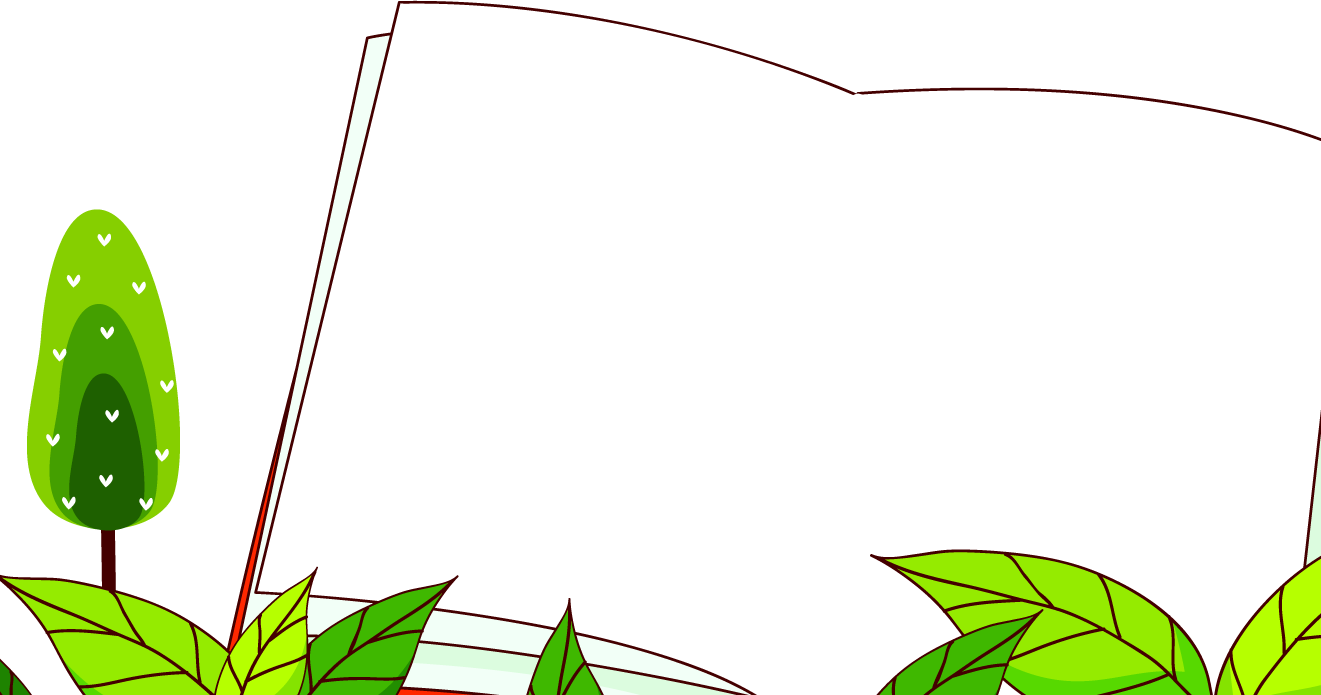 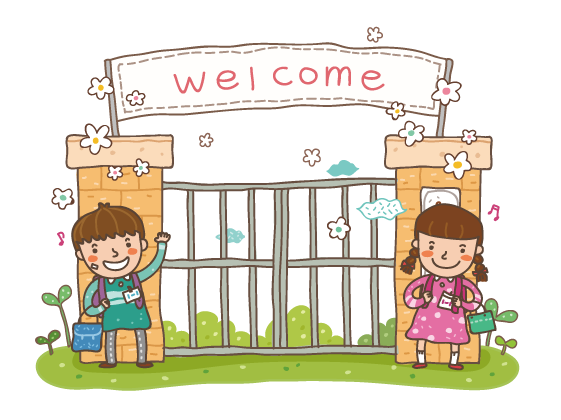 【築夢心得分享】
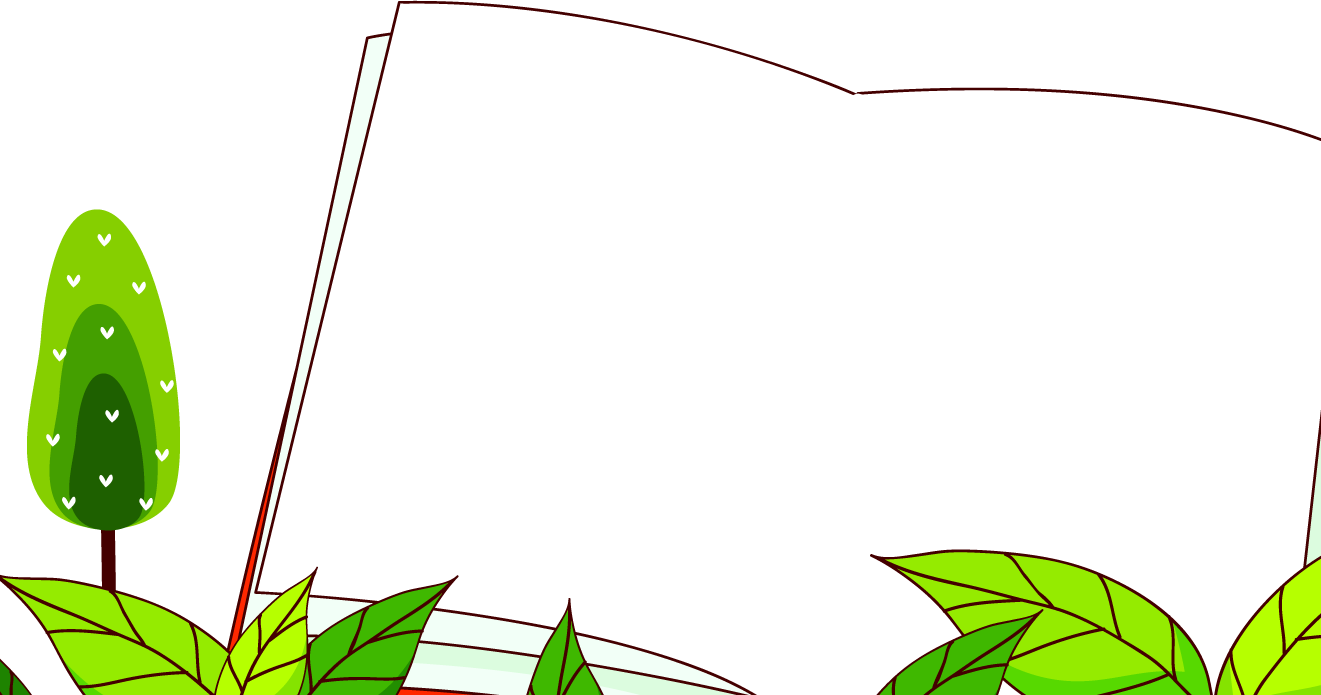 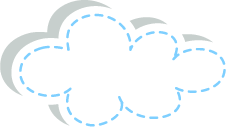 首先謝謝校長和老師給我築夢的機會。謝謝家人陪我做甜點、一起完成簡報。
        做甜點麵包材料必須量準確、要細心和耐心，蒸烤時間也很重要，還有，麵包要花時間揉麵(沒揉夠會硬梆梆)，這樣才能做出美味甜點。
       我覺得做甜點很開心、吃自己做的甜點很幸福，美中不足的是~因為疫情不能亂跑、採買工作，只能請已經施打疫苗的爸爸代勞。
希望我可以築夢成功。
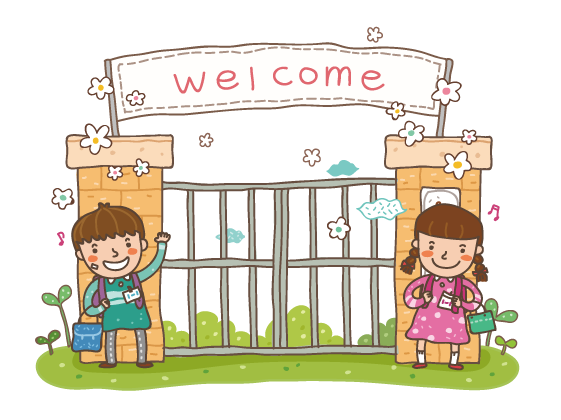 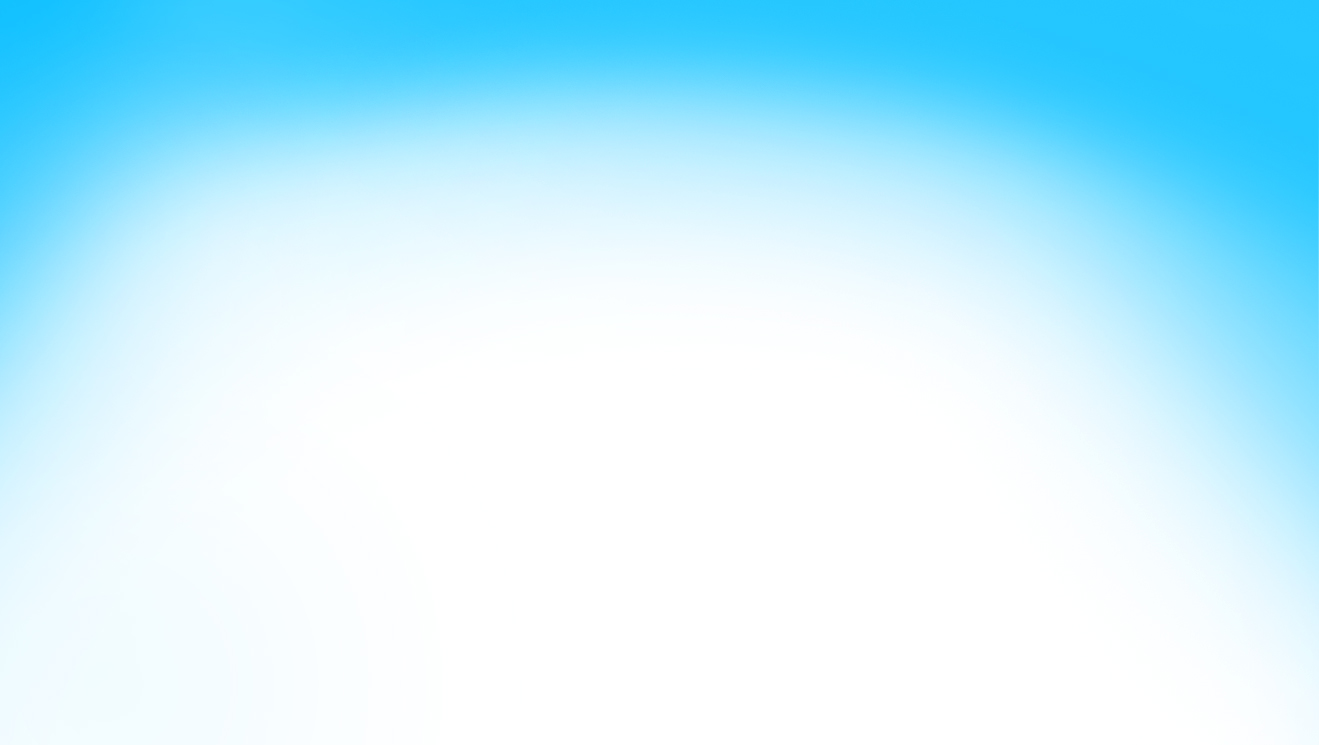 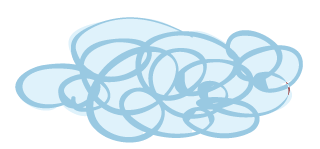 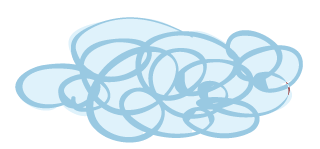 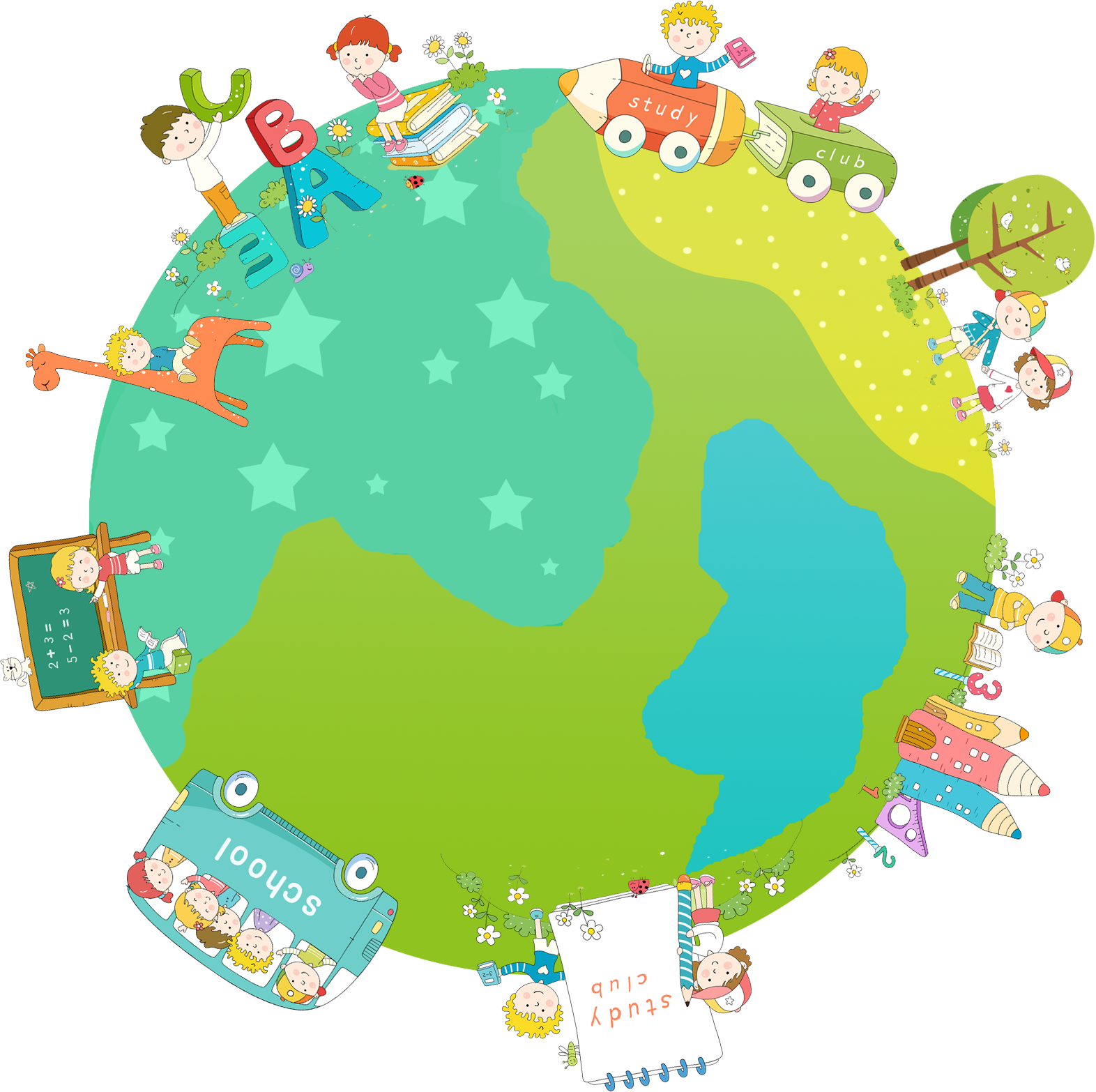 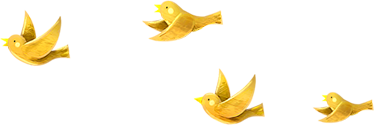 感謝聆聽